Gravity Offloading and Tethering Somatosensory Enhancement System (GOATSES)
Critical Design Review
Grace Antonucci, Ben Foehr, Jack Harrison, August Hauter, Quentin Morton, Elena Salgado, Nick Taylor, Isaac Timko, & Cody Wheeler
1
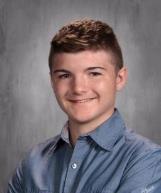 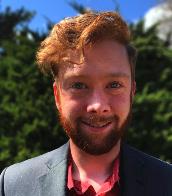 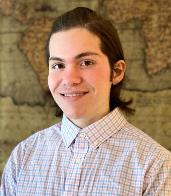 MEET THE TEAM
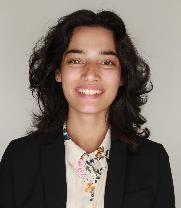 Cody Wheeler
Design Lead
Ike Timko Electronics Lead
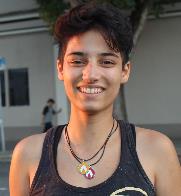 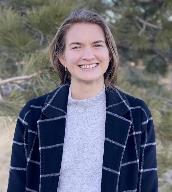 August Hauter
Analysis Lead
CFO
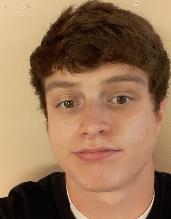 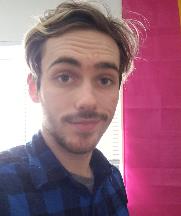 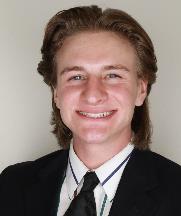 Grace Antonucci 
Project Manager
Elena Salgado 
Safety Lead
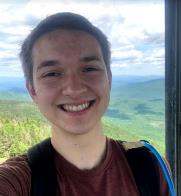 Ben Foehr
Human Factors Lead
Nick Taylor Manufacturing  Lead
Quentin Morton 
Lead Systems Engineer
Jack Harrison 
Testing Lead
2
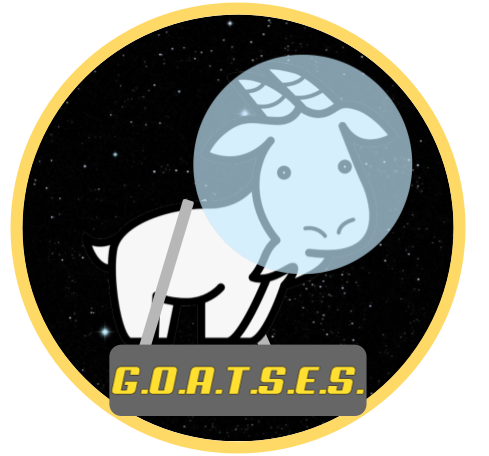 Agenda
Project Overview
Design Solution
Design Requirement Satisfaction
Actuator Response Time
Motor Capabilities
Project Risks
Verification & Validation
Project Planning
3
Project Purpose and Objectives
4
[Speaker Notes: WHY are we doing this project,  HOW are we going to do this project, WHO is using this project, WHAT are we doing in this project]
Project Purpose
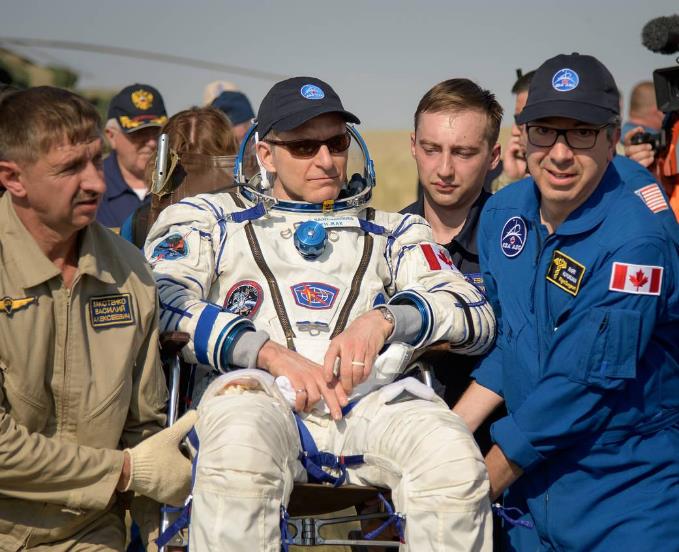 Sponsored by the CU Bioastronautics department. Led by Dr. Torin Clark and Dr. David Temple.
Astronauts require, on average, 15 days to recover pre-flight levels of locomotive function required for egress (exiting the capsule). [2]
Astronauts experience loss of proprioceptive function in a microgravity environment. 
Proprioceptive function relates to one’s understanding of how their body is positioned and how it is moving.
Retention of postural control is vital for long duration spaceflight missions.
Canadian astronaut, David Saint-Jacques, being carried to the medical tent after returning from 204 days in space. [1]
5
[Speaker Notes: Astronauts require, on average, 15 days to recover pre-flight levels of locomotive function required for egress. [2]
Astronauts sufficiently maintain muscular and cardiovascular strength, but typically experience loss of proprioceptive function.
Proprioceptive function relates to one’s understanding of how their body is positioned and how it is moving.
Loss of proprioceptive functions result in difficulty with tasks such as standing, walking, and balancing. 
Retention of postural control is vital for long duration spaceflight missions.]
Project Objectives
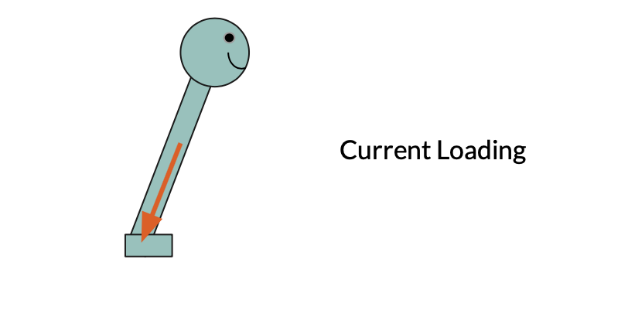 Current axial loading is problematic
Hypothesis: More realistic gravitational loading = better proprioceptive functions
Device will provide a load that stays perpendicular to support service
Main user base will be bed rest patients which offer scientists a way to see how the body adapts to weightlessness
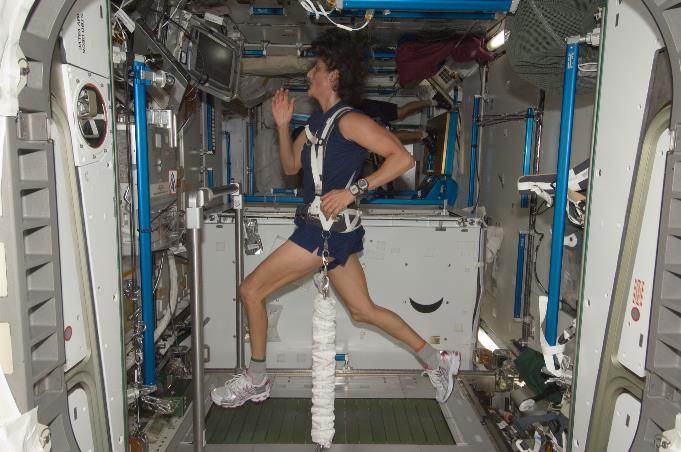 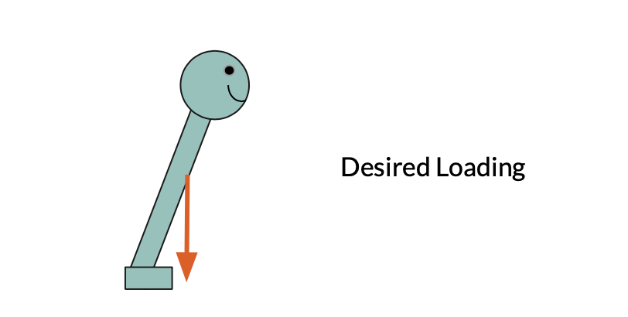 6
[Speaker Notes: Bed rest studies offer scientists ways to see how the body adapts to weightlessness. Volunteers spend up to 70 days in bed with a six-degree head-down tilt. They must eat, exercise, and even shower in the head-down position.

Our project aims to create a device in which maintains a force on the user that is perpendicular to their support surface regardless of postural sway. 
This device will be used in laboratory studies to prove whether this improvement in loading direction yields better retention of proprioceptive functions. 
Study requires a spaceflight analog such as bedrest.
Bedrest: volunteers spend up to 70 days in bed with a six-degree head-down tilt. They must eat, exercise, and shower in this position. [3]


Astronauts are currently loaded to a single fixed point and therefore they do not need to balance themselves.
It is hypothesized that if astronauts were loaded as if in a realistic gravitational field, it would help maintain proprioceptive function by requiring them to balance themselves. 
Our project aims to create a device in which maintains a force on the user that is perpendicular to their support surface regardless of postural sway. 
This device will be used in laboratory studies to prove whether this improvement in loading direction yields better retention of proprioceptive functions. 
Study requires spaceflight analog such as bedrest.
Bedrest: volunteers spend up to 70 days in bed with a six-degree head-down tilt. They must eat, exercise, and shower in this position. [3]]
Functional Requirements
7
[Speaker Notes: What is the purpose of the project and what are its specific objectives (measures of success)?]
Functional Requirements
8
[Speaker Notes: F2 being the thing that separates us from existing technology, and F1 and F2 are the ones that can make it as effective as existing technology.]
CONOPS
Use
Egress
Ingress
Prep
Top-Down View
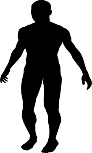 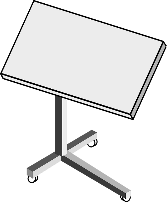 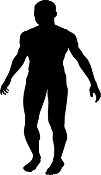 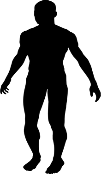 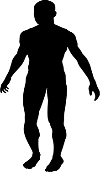 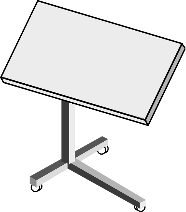 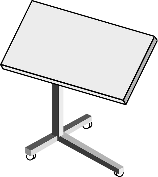 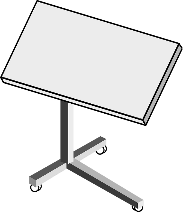 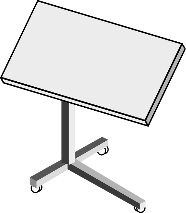 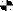 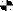 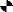 User leans
Loading mechanism is assembled and modified to take into account user’s mass and anthropomorphic data
User can get into loading system without standing, laying on their back OR their side. 

Harness is adjustable to user size.
Tether base pulls in a direction normal to the stationary base and moves with the user’s general center of gravity as the user leans.

Fail-safe mechanisms engage if user falls.

Body angle, tether angle, and tether tension data is stored and displayed.
Harness is easily removed without need for the user to stand.
= user lean direction
= net force direction
= harness
Repeat
= tether
= sliding attachment
9
= sliding direction
[Speaker Notes: User can be on their side (Leans front to back) OR User can be on their back (Leans side to side) → Trains proprioceptive function
Mention the details of things (yellow = actuator, tethers are connected to sand bags) and mention that the detail will be covered later.]
Design Solution
10
Top-Level Overview
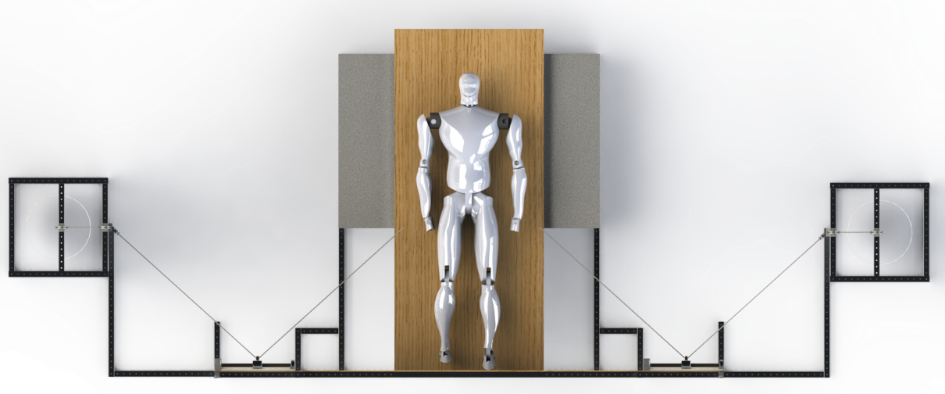 Top View
Loading Mechanism
Test Environment
83.875”
Sliding Load Attachment
Safety/Human Factors
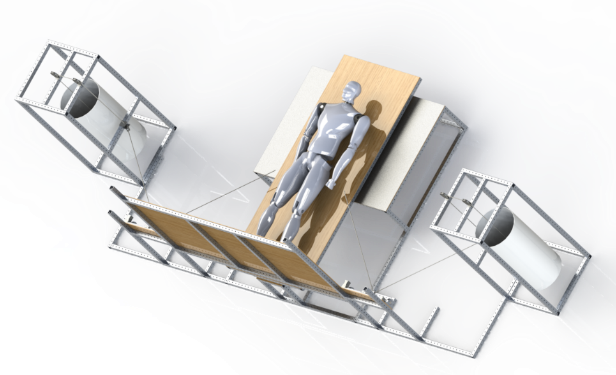 221.75”
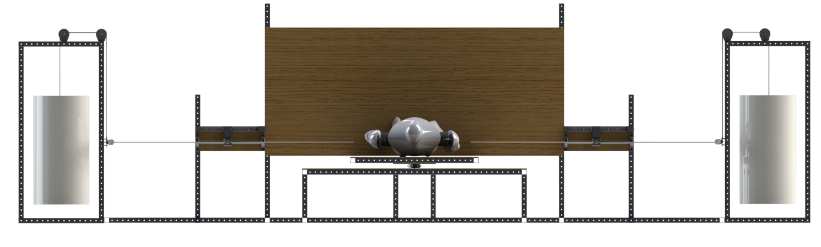 Front View
61.5”
Iso View
11
Subsystem Breakdown
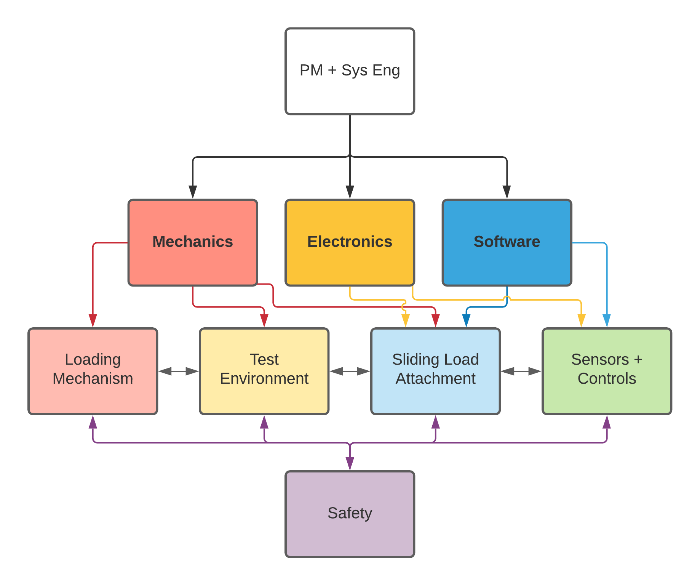 12
Design Breakdown
Support Surface
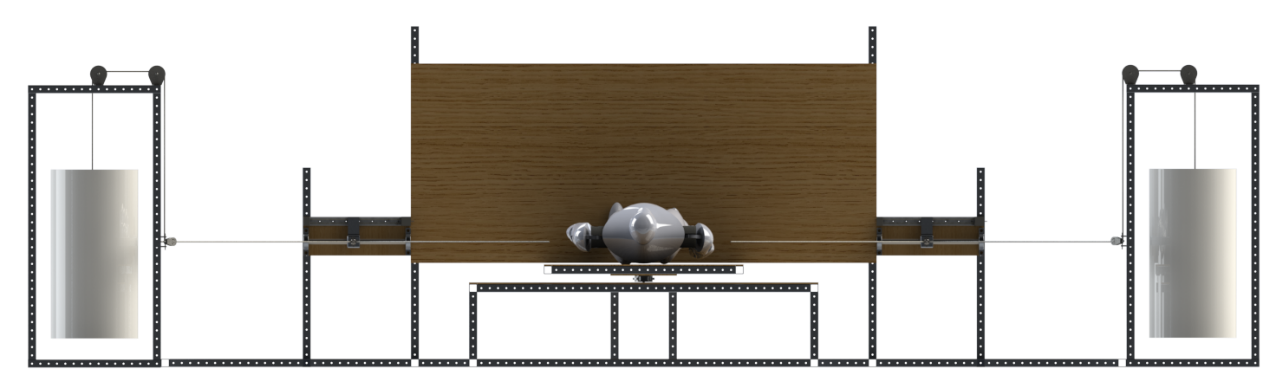 Stationary Pulleys
Snap Shackle Connections
Swiveling Pulleys
Diving Board
Harness
Padding
Slackline
Bumpers
Ball Bearing Castors
Actuator + Carriage Mounts
Weight Containers
Translation Table
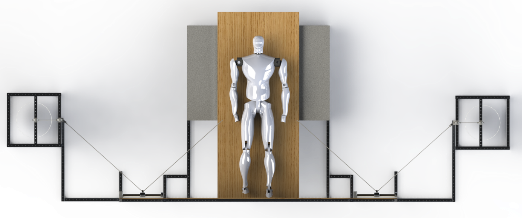 Loading Tethers
Thrust Bearing
13
Design Function
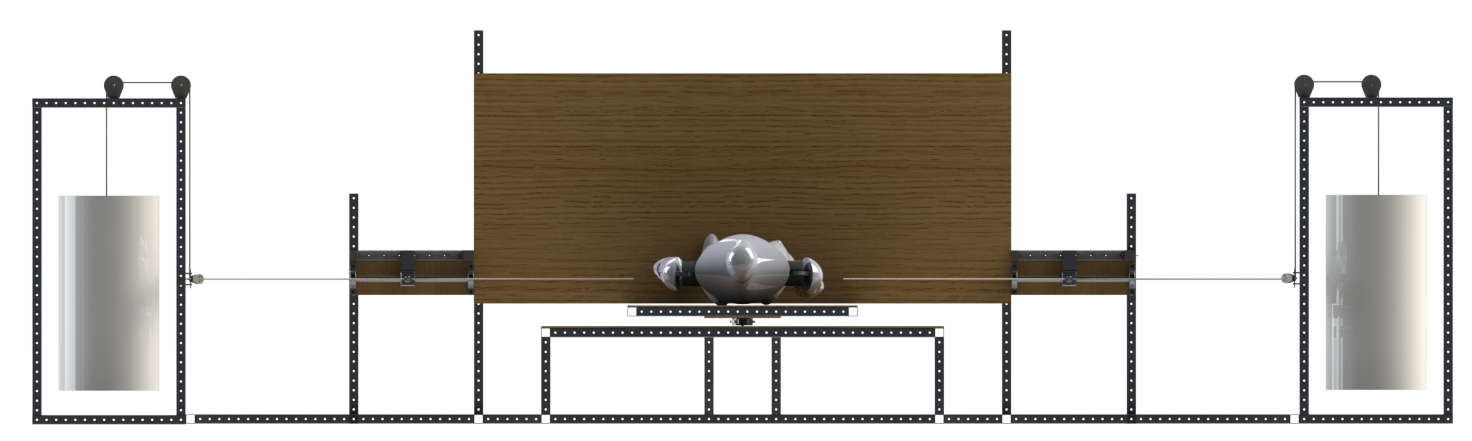 Belt Drive Actuators Translate
User Leans
Loads are Raised/Lowered to Maintain Work Balance
14
Sliding Load Attachment
Allows the tether to be translated in order to maintain the proper direction of simulated gravity
Designed to reduce friction/inertia to allow for quick, smooth translational motion
System comprised of two main components
Offloading Carriage
Linear Actuator
19.34”
Drylin ZLN-40 Belt Drive Actuator
Force Offloading Carriage
Mounting Panel
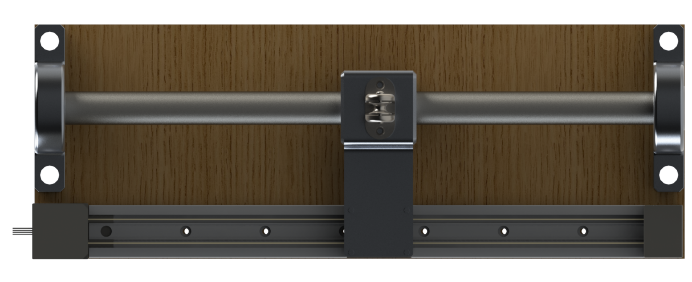 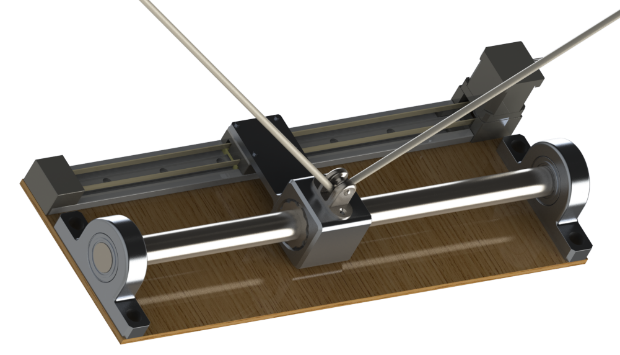 7”
Limit Switches
48 VDC NEMA-17 Stepper Motor
Direction of Motion
15
Sensors and Controls
Arduino Portenta H7 and Stepper Motor Controllers (Placed behind Support Surface)
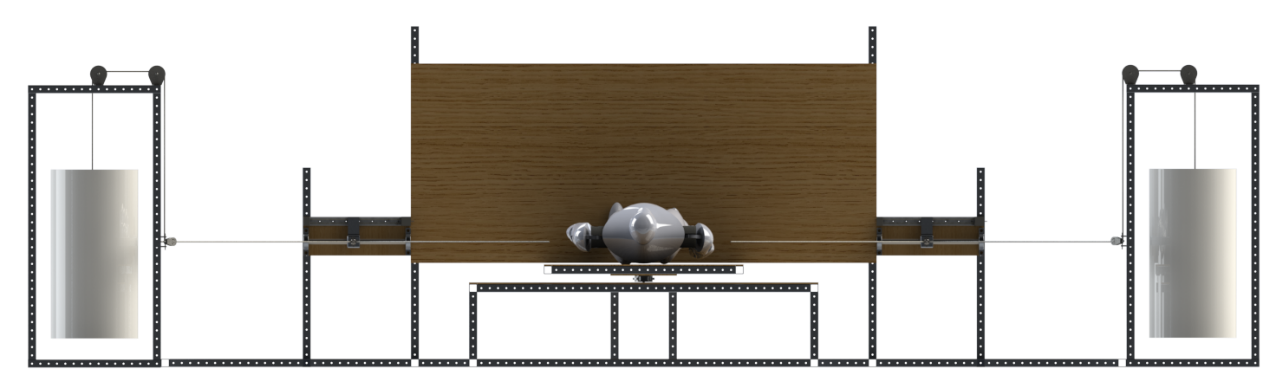 Actuators
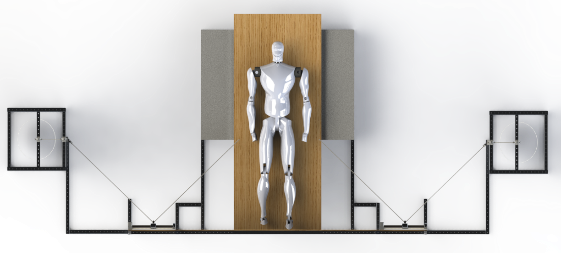 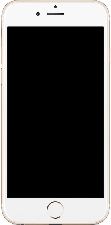 BendLabs Angle Sensor
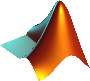 6-axis IMU
BLE Module Connection
Actuator Limit Switches
16
Sensors and Controls - Overview
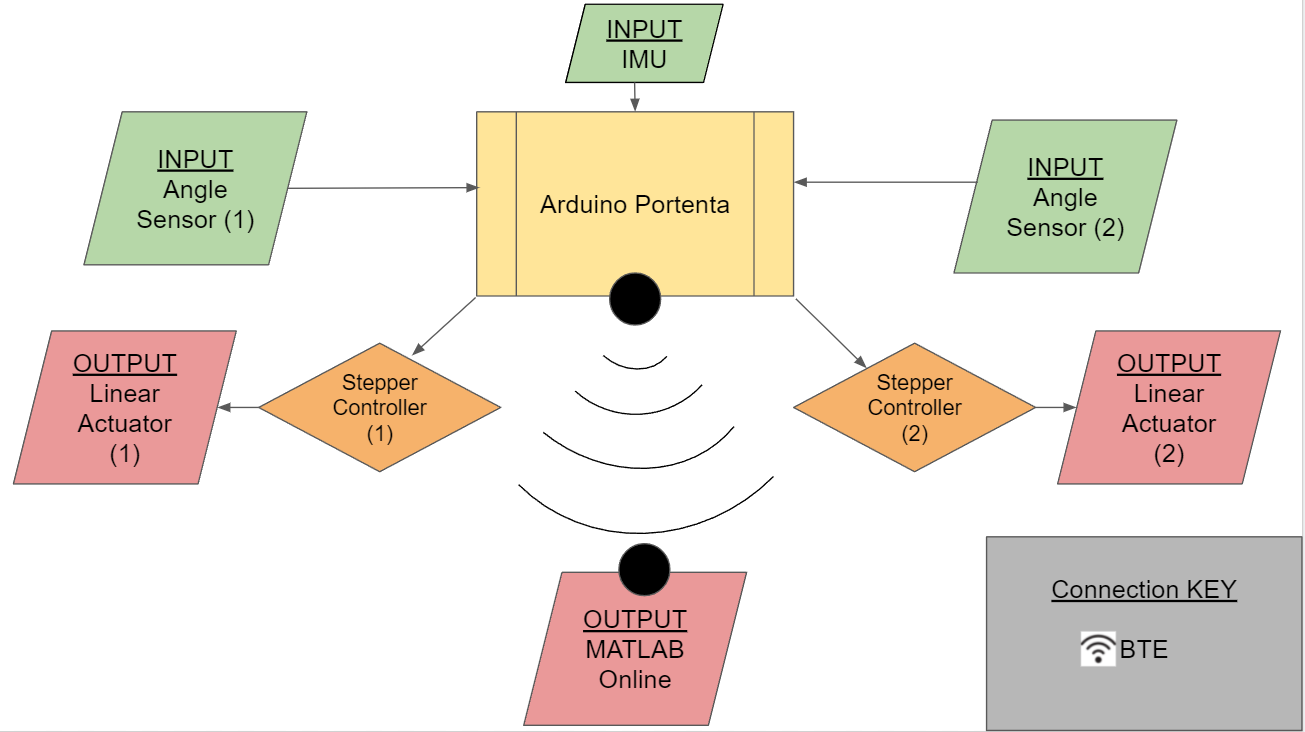 17
[Speaker Notes: We can clean up this diagram, but this is the idea]
Sensors and Controls - UI
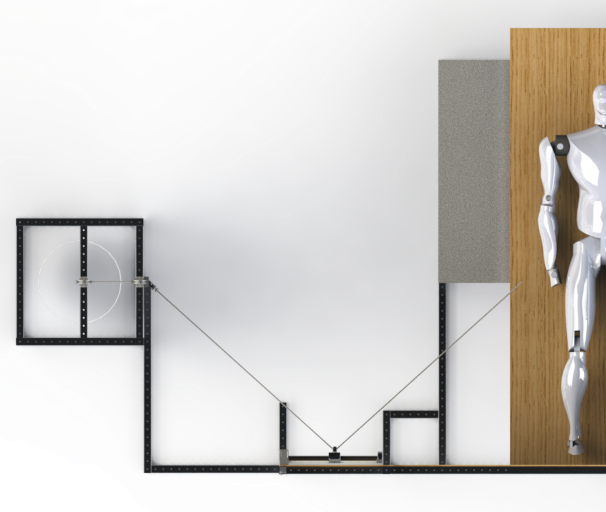 BLE
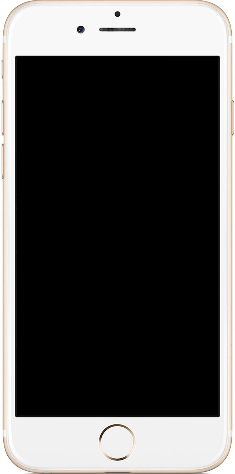 Matlab Mobile
BLE
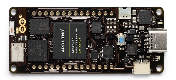 Subject Mass:
>> 123 kg
Subject Height:
>> 1.2 m
SYSTEM CALIBRATED
---------- READY ----------
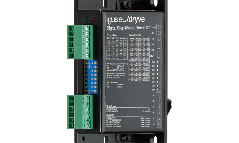 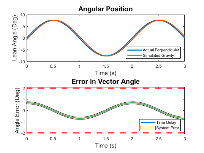 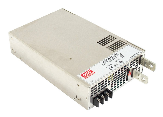 >>
BendLabs Angle Sensor
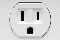 6-axis IMU
Actuator Limit Switches
18
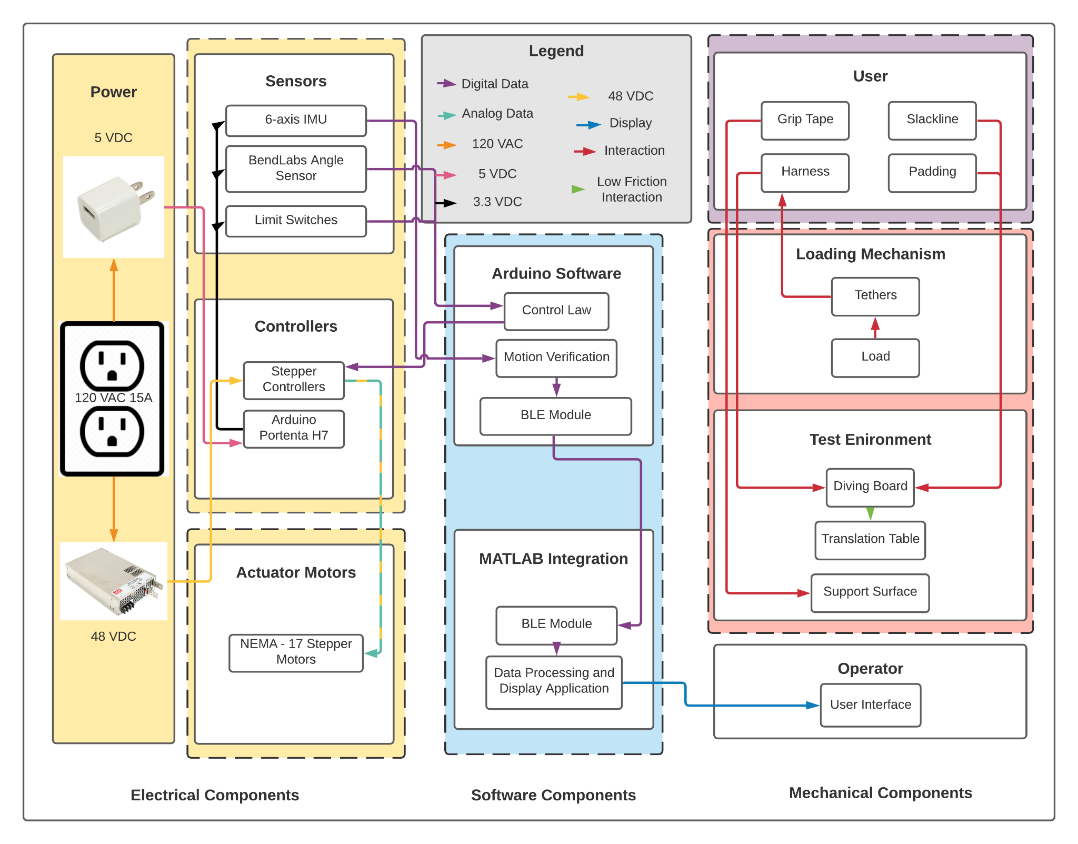 19
Critical Project Elements
20
Critical Project Elements
These are the most important functions for our project to work as intended:
21
Critical Project Elements
These are the most important functions for our project to work as intended:
This is the function that has not already been proven achievable by previous gravity simulation systems
22
Critical Project Elements
Maintaining a force vector normal to the support surface is the most critical and challenging  part of this project. Its success depends on:
Actuator response time
Motor capabilities
23
“The simulated gravity force must stay within 2 degrees of normal to the support surface at all times”
Design Requirement Satisfaction
24
Critical Project Elements
Maintaining a force vector normal to the support surface is the most critical and challenging  part of this project. Its success depends on:
Actuator response time
Motor capabilities
25
“The simulated gravity force must stay within 2 degrees of normal to the support surface at all times”
Critical Project Elements
Maintaining a force vector normal to the support surface is the most critical and challenging  part of this project. Its success depends on:
Actuator response time
Motor capabilities
26
“The simulated gravity force must stay within 2 degrees of normal to the support surface at all times”
Actuator Response Time: Software Flowchart
Initialize and calibrate
Center actuators and save initial angle
Compute and return sand mass
Obtain user height and weight
Start
Query Angle Sensors
Stream data to Matlab display interface
Read Data From Angle Sensors
Read Data from IMU
CRITICAL LOOP
Stepper Driver Commands Motor
Compute Command to Actuators
Actuator Movement response
Send Command to Stepper Driver
27
“The simulated gravity force must stay within 2 degrees of normal to the support surface at all times”
[Speaker Notes: We can clean up this diagram, but this is the idea]
Actuator Response Time: Software Flowchart
Query Angle Sensors
Δt = 5 ms
Read Data From Angle Sensors
Δt = 15 us
Stepper Driver Commands Motor
Δt = 50 us
Compute Command to Actuators
Δt = 5 ms
Actuator Movement response
Δt = 30 ms
Send Command to Stepper Driver
Δt = 3 us
28
“The simulated gravity force must stay within 2 degrees of normal to the support surface at all times”
[Speaker Notes: We can clean up this diagram, but this is the idea]
Actuator Response Time: Software Flowchart
Query Angle Sensors
Δt = 5 ms
Read Data From Angle Sensors
Δt = 15 us
Stepper Driver Commands Motor
Δt = 50 us
Compute Command to Actuators
Δt = 5 ms
Actuator Movement response
Δt = 30 ms
Send Command to Stepper Driver
Δt = 3 us
29
“The simulated gravity force must stay within 2 degrees of normal to the support surface at all times”
[Speaker Notes: We can clean up this diagram, but this is the idea]
Actuator Response Time: Delays and Errors
30
“The simulated gravity force must stay within 2 degrees of normal to the support surface at all times”
[Speaker Notes: We can clean up this diagram, but this is the idea]
Actuator Response Time: Test Scenario
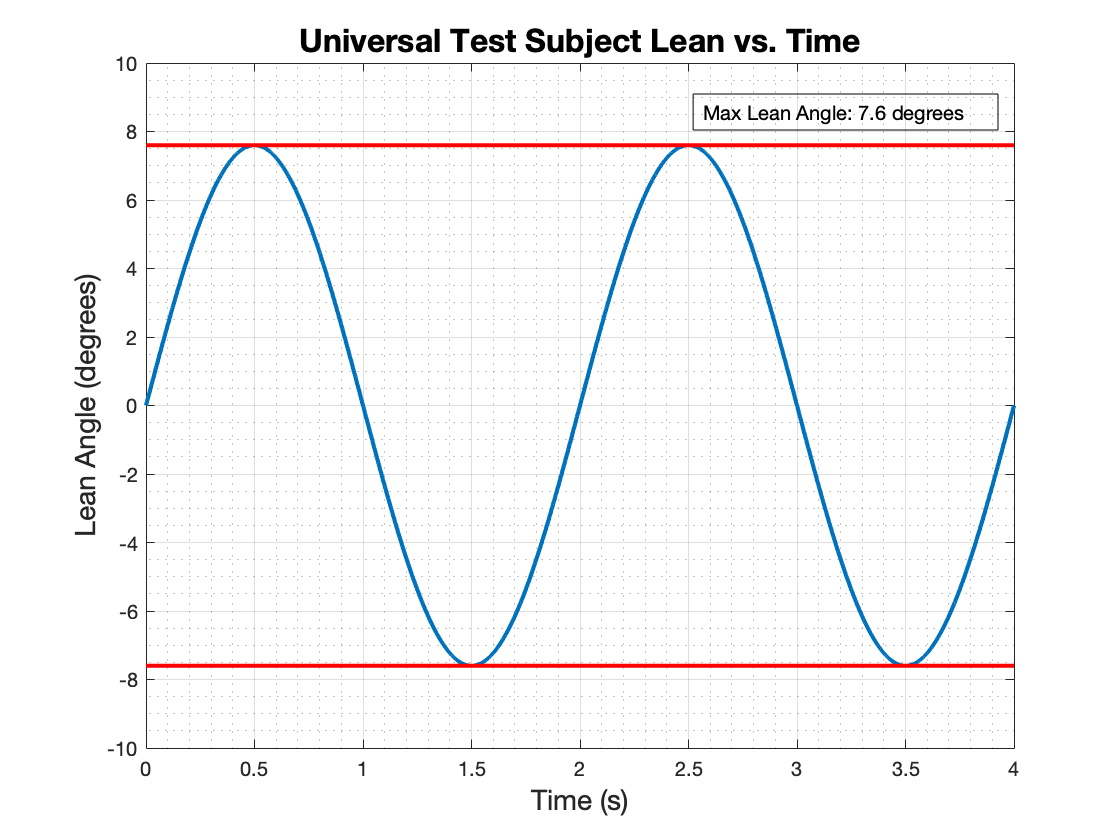 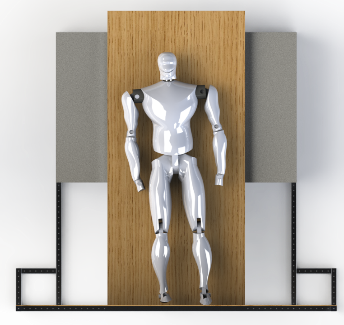 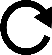 Postural Sway of the Human Subject is modeled by 0.5 hz sine wave with a maximum lean angle of 7.6°,  per Dr. Temple’s research.
31
“The simulated gravity force must stay within 2 degrees of normal to the support surface at all times”
Actuator Response Time: Verification and Analysis
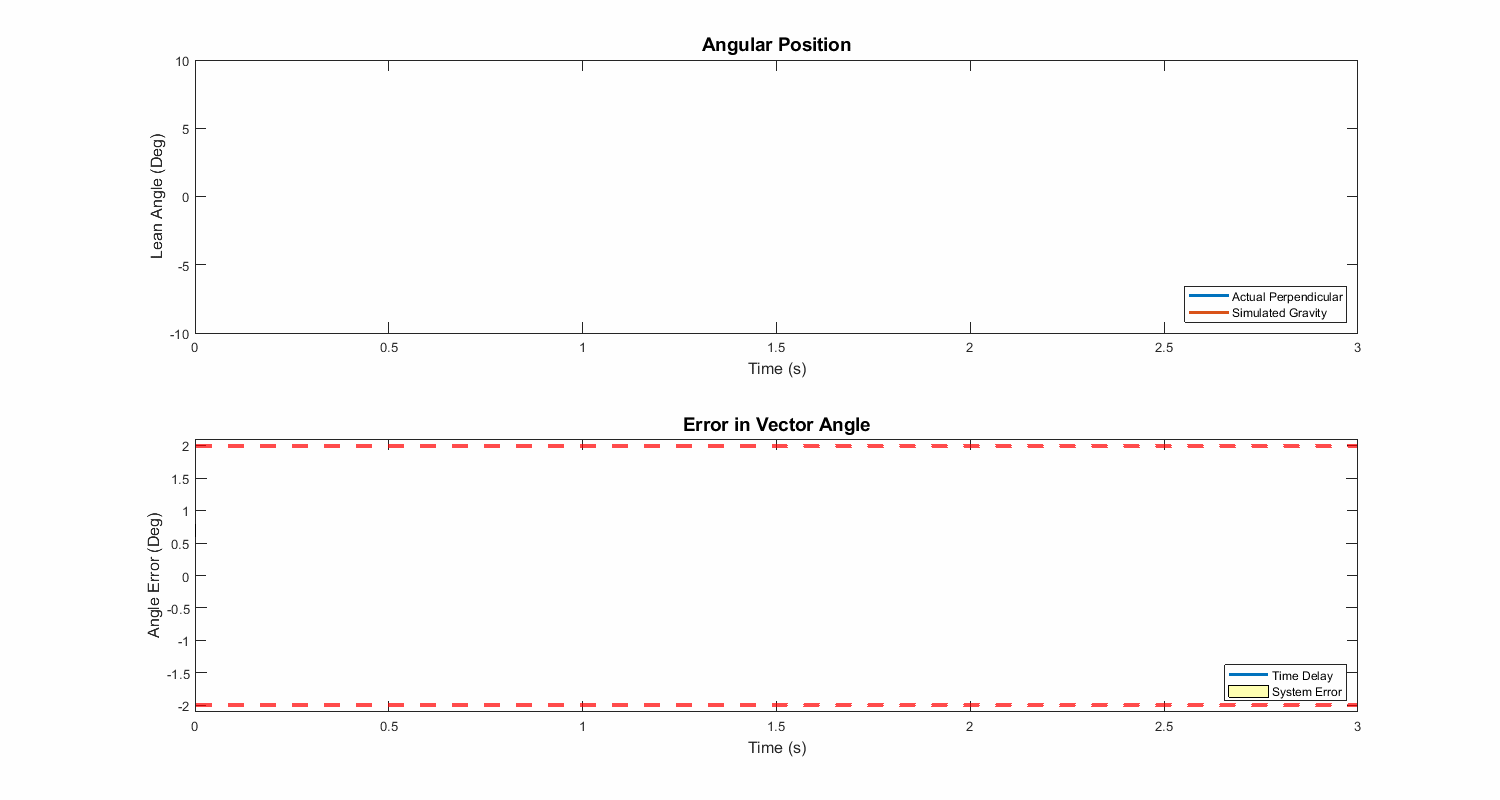 θ
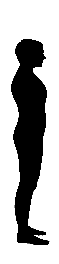 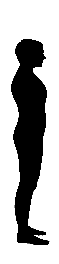 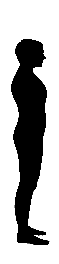 ±2°
32
“The simulated gravity force must stay within 2 degrees of normal to the support surface at all times”
[Speaker Notes: The blue line isnt the "actual perpendicular" its the actual users lean angle, and the orange line isnt "simulated gravity" its what the computer thinks the users angle is. So the legend in this plot should be changed to something like "actual" and "Computer Observed".

Also, we need to make the connection between user lean angle [first plot] and actuator distance that need to be traveled, and how that could cause error in the gravity vector angle [second plot]]
Critical Project Elements
Maintaining a force vector normal to the support surface is the most critical and challenging  part of this project. Its success depends on:
Actuator response time
Motor capabilities
33
“The simulated gravity force must stay within 2 degrees of normal to the support surface at all times”
Critical Project Elements
Maintaining a force vector normal to the support surface is the most critical and challenging  part of this project. Its success depends on:
Actuator response time
Motor capabilities
34
“The simulated gravity force must stay within 2 degrees of normal to the support surface at all times”
Motor Capabilities
NEMA 17 motor can handle up to 17.5 lbf at top speed and acceleration
Load is applied onto  carriage/track instead of directly onto actuator 
Eliminates off-axis load on actuator
On-axis force balances
Linear bearings with μ = 0.0022 
Maximum loading results in 0.6 lbf on actuator
“Off-axis” Loading
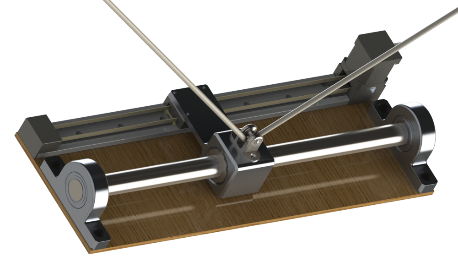 “On-axis” Loading
35
“The simulated gravity force must stay within 2 degrees of normal to the support surface at all times”
Motor Capabilities: Angle Deviation
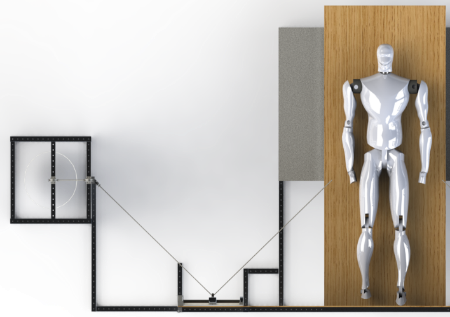 α changes negligibly
γ changes
Must keep on-axis load < 17 lbf
γ
α
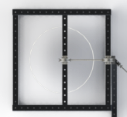 γmax
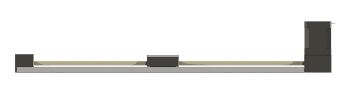 γ
γmin
36
“The simulated gravity force must stay within 2 degrees of normal to the support surface at all times”
[Speaker Notes: I will update this with actual diagrams using the CAD, I just don’t have time today.]
Motor Capabilities: Load Placement
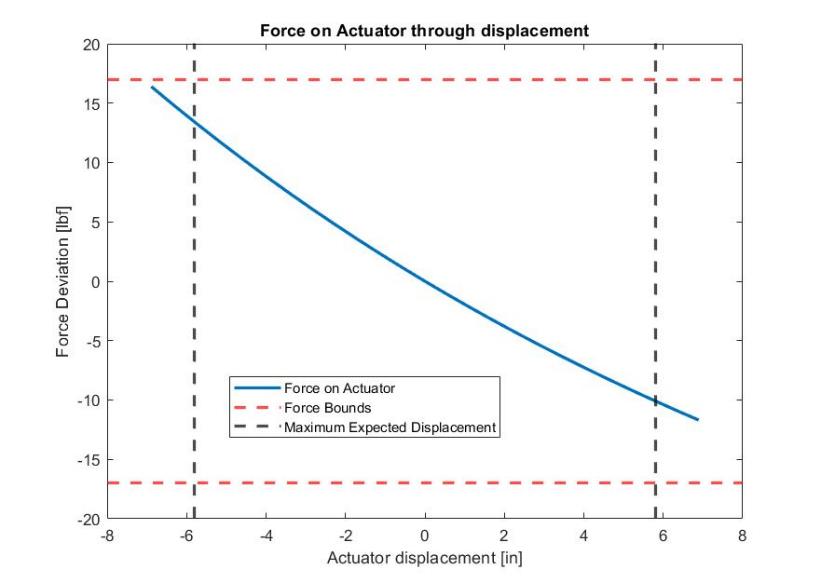 Placing loading towers farther from actuator decreases force deviation
With towers at 36 inches, force does not exceed 17 lbf
37
“The simulated gravity force must stay within 2 degrees of normal to the support surface at all times”
Project Risks
38
Project Risks
Other risks include: compounding code/sensor errors, manufacturing issues, frame stability issues, and electronics failures
39
Force Impact on Sliding Motor
Tether attachment point moving on track affected by Pulley Weights
Concern over successful operation when heavy loads present
Frictional Effects on Offloading Environment
Thrust Bearing, Platform Wheels rotation slowed by frictional effects
Freedom of movement impared by nature of setup
Compounding Code/Sensor Errors
Feedback from sensors to computer suboptimal
Incorrect readings lead to incorrect force application
Manufacturing Issues
Parts too small, too large, hard to assemble to exact specifications
Frame Stability Issues
Pulley Weights pull mechanism, unbalanced testing environment
Electronics Failure
Budget
[Speaker Notes: Make a table where i mention mitigations]
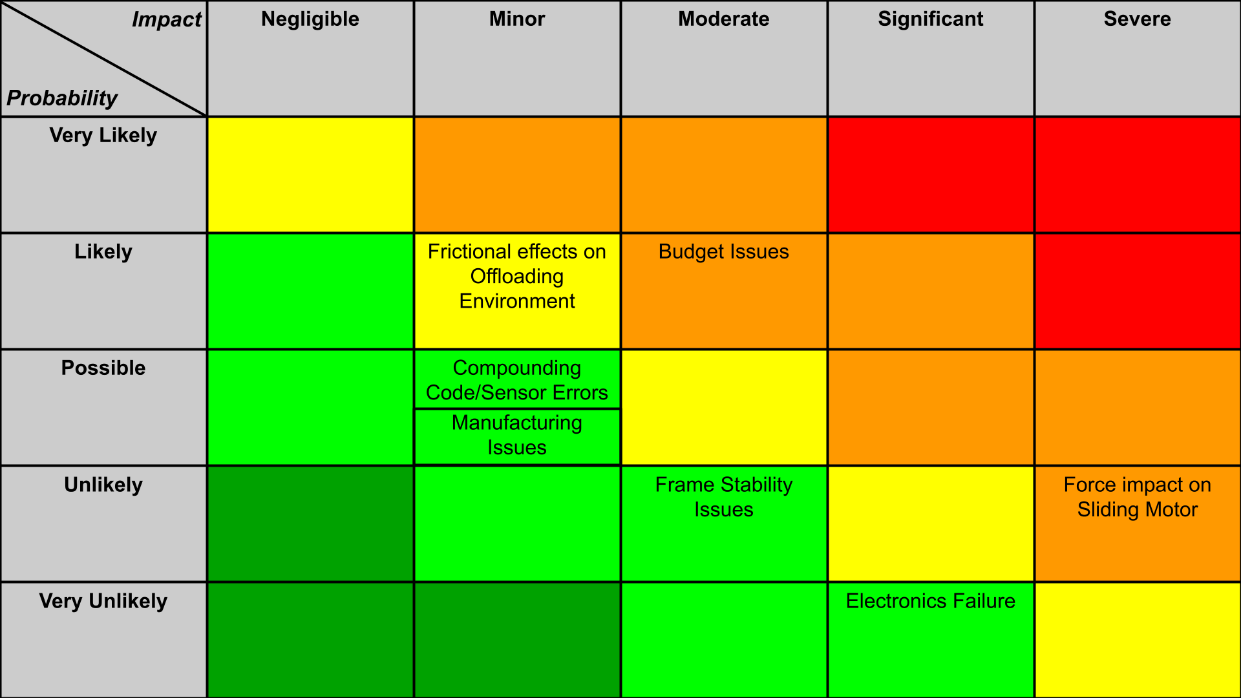 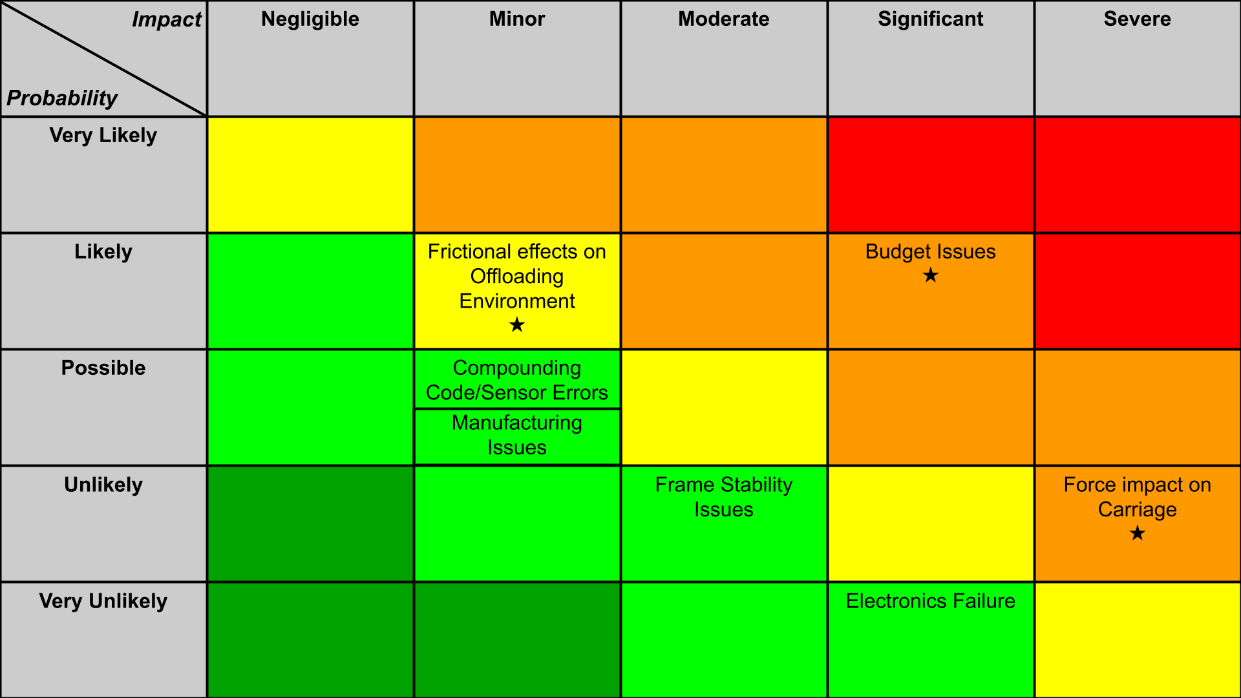 40
[Speaker Notes: OG One]
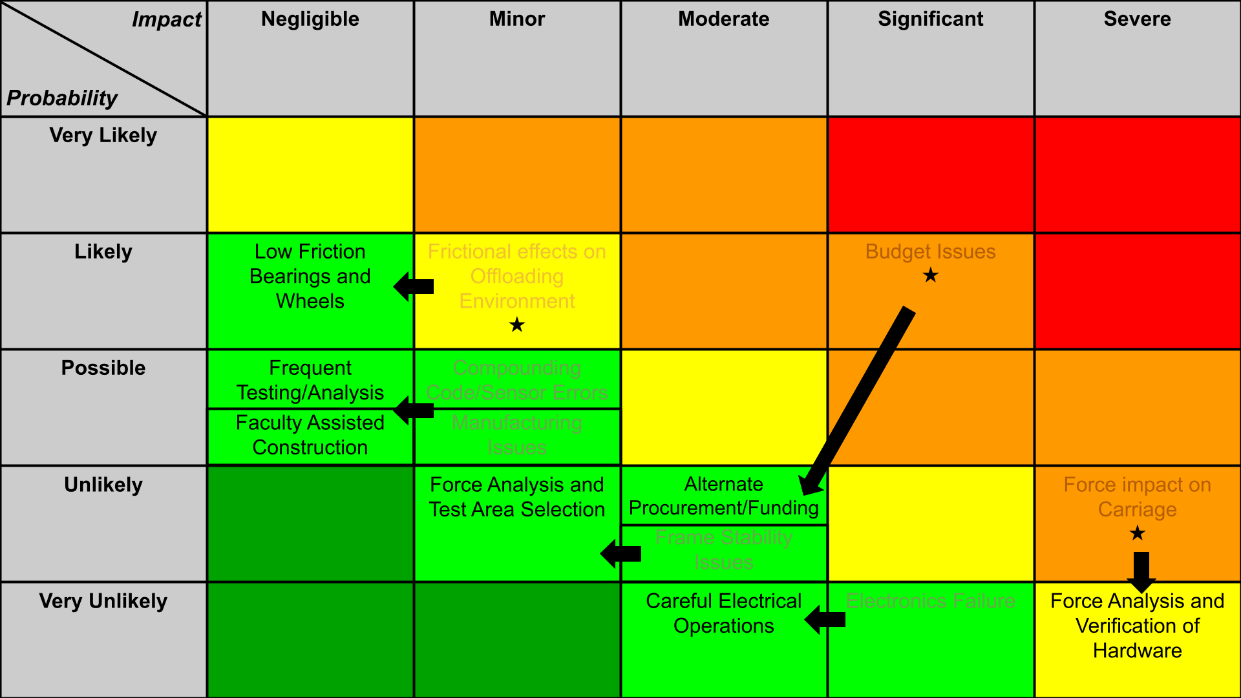 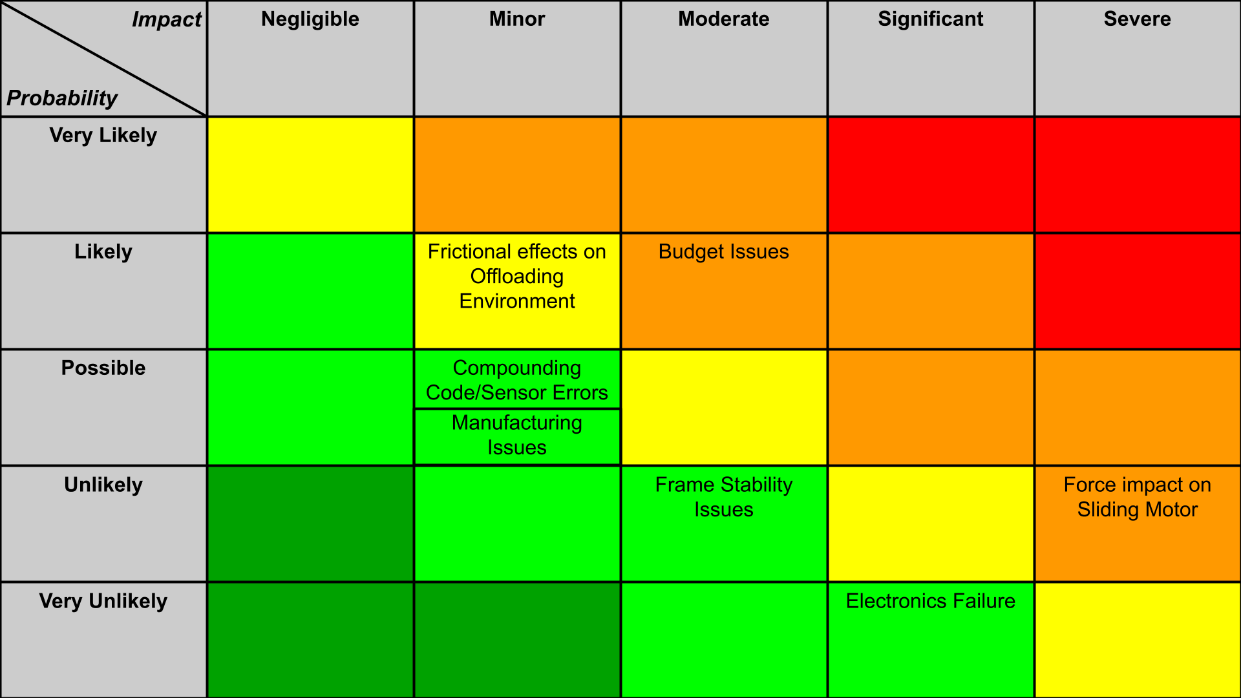 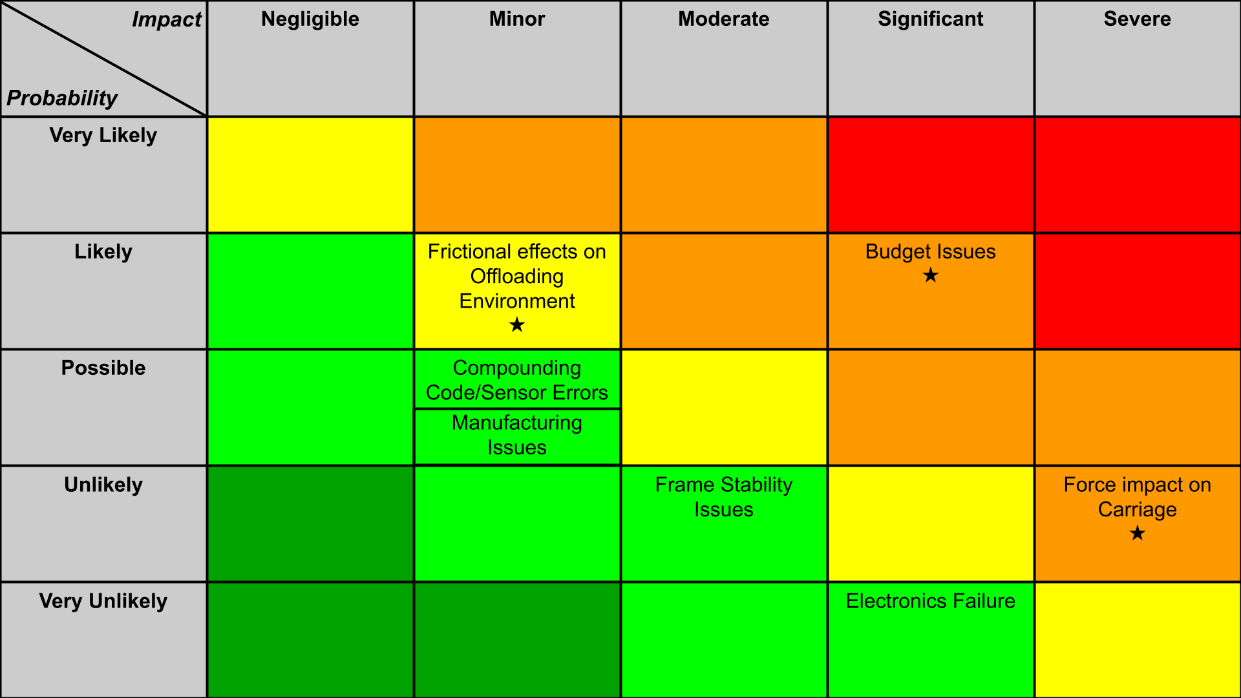 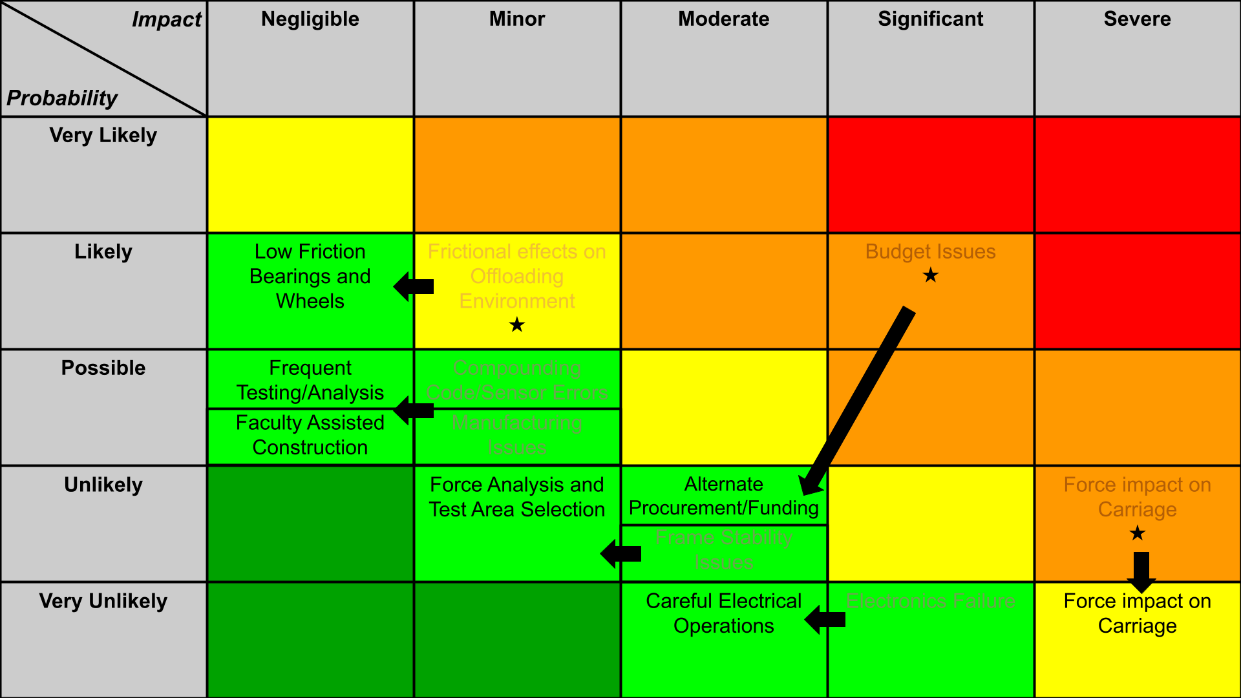 41
[Speaker Notes: OG One]
Verification & Validation
42
Validation - Meeting Customer Needs
Needs moving load to keep applied force perpendicular to support surface as user leans
Loading mechanism with sliding load attachment
Applied force magnitude and direction within required margins
Can be tested on Earth
90 degree test bed with low friction
Can be used by variety of sized people
Forward-backward lean and side-to-side lean supported
Adjustable harness with 4 rings
Direction of simulated gravity
Direction of Earth’s gravity
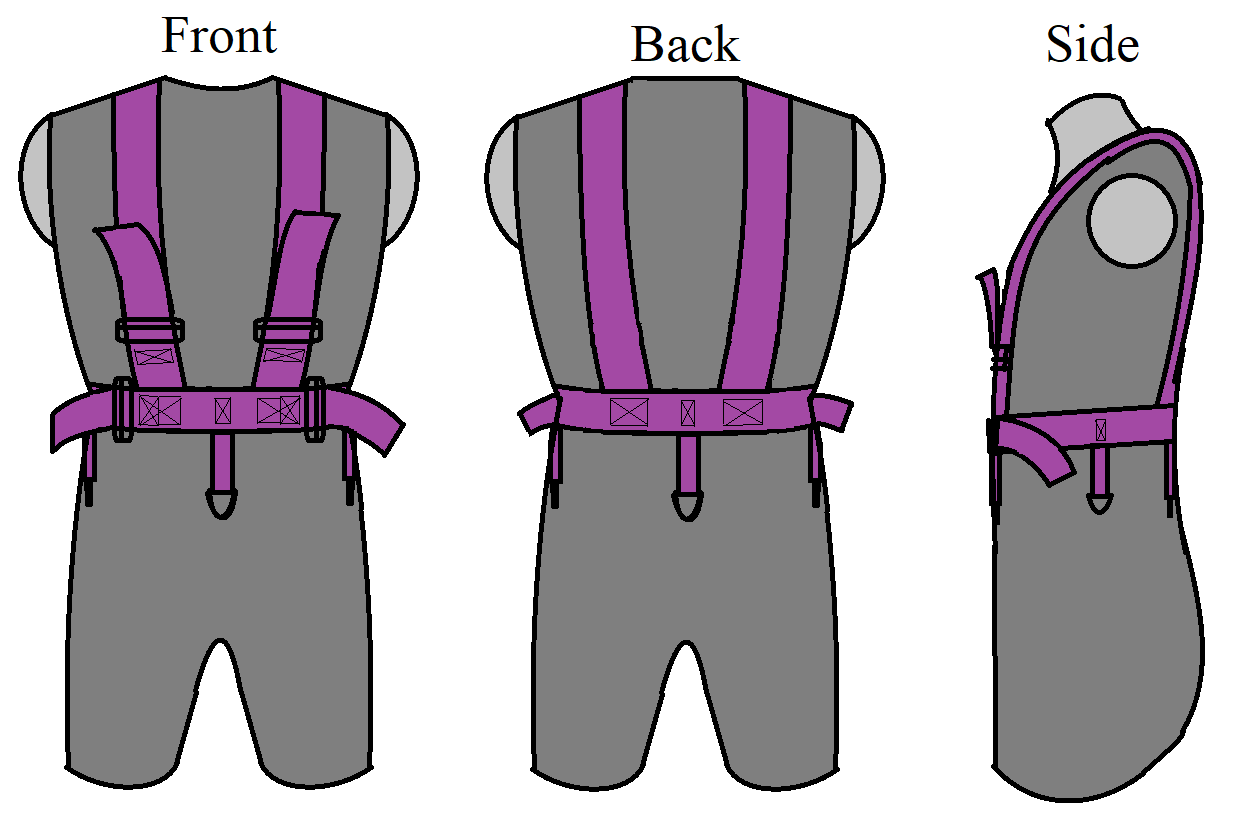 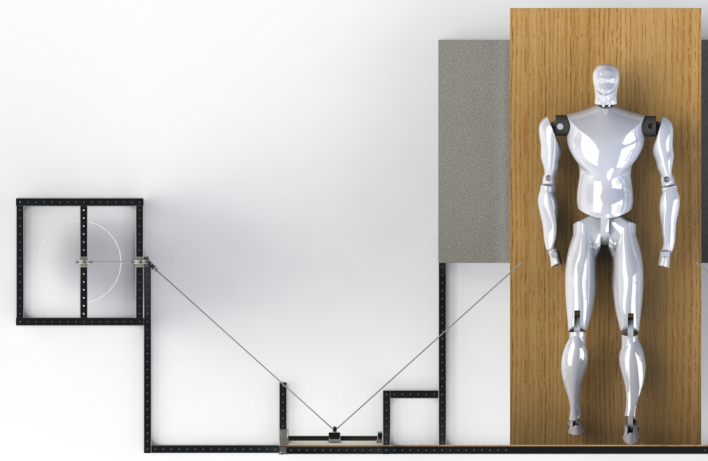 Sliding load attachment 
and angle sensor
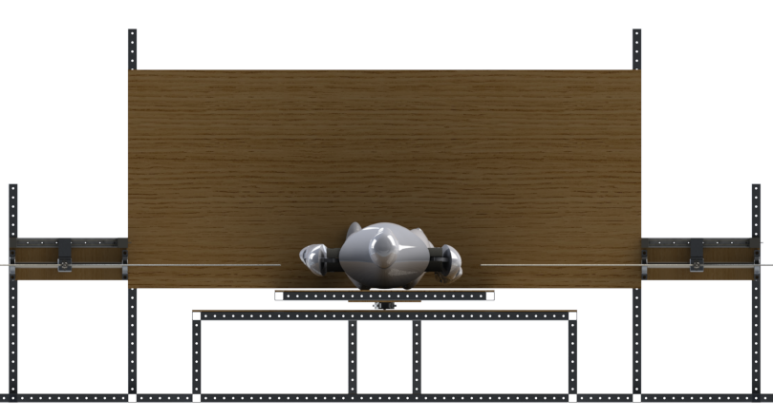 𝜽
43
[Speaker Notes: “Next, I will take you through our most important verification tests”]
System Verification - F1 & F2 Margins
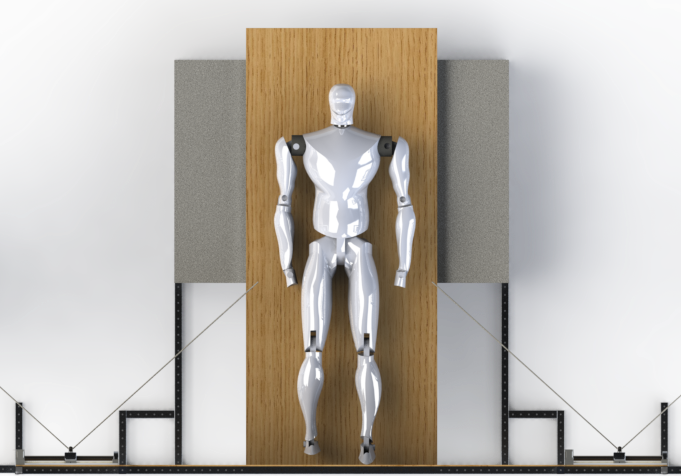 F1 Loading Margin: Applied force magnitude MUST stay within ± 10 N (2.25 lbf) of user weight
F2 Angle Margin: Applied force direction MUST stay within ± 2 degrees from true perpendicular to support surface
Both system margin requirements are verified with same test
Fg = muserg ± 10 N
±2°
44
[Speaker Notes: Simulated gravity force must maintain constant magnitude and direction throughout user operation (say don’t include)Systematic how do we verifySpell out real experiment]
System Verification - F1 & F2 Margins
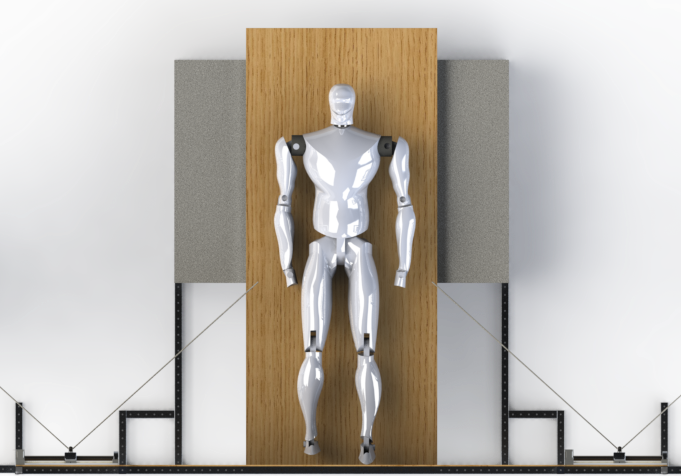 Three different team members will perform postural sway testing
Inputs: user weight, sand drum weights, harness attachment height
Outputs: angle sensor and IMU data
Angle sensor data allows force magnitude and direction calculation over test duration
IMU
𝜽1
𝜽2
Angle sensors
45
[Speaker Notes: Simulated gravity force must maintain constant magnitude and direction throughout user operation (say don’t include)Systematic how do we verifySpell out real experiment]
Component Verification - Angle Sensor
Angle sensor accuracy is important for verification
Team will verify angle sensor is accurate to within 0.2 degrees of correct measurement
Verification merely requires sensors, a protractor, and some wooden beams
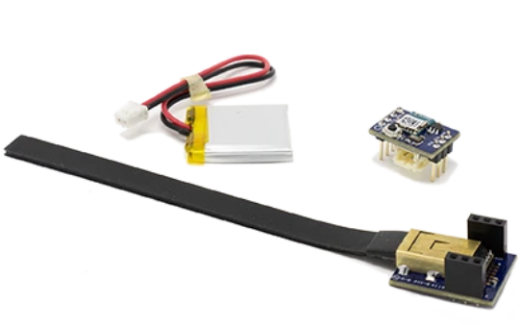 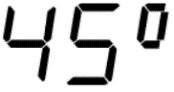 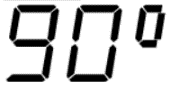 Bendlabs 1-Axis Evaluation Kit
46
[Speaker Notes: Diagram of test setup. SIMPLE]
System Verification - F3 Friction Margin
F3 - The device shall allow for user postural sway by limiting the coefficient of friction present opposite to direction of sway to 0.3
Put weight on diving board
Pull to either side with spring scale
Spring scale reading = 𝝻*FN = 𝝻*mg 
Repeat experiment with increasing weights
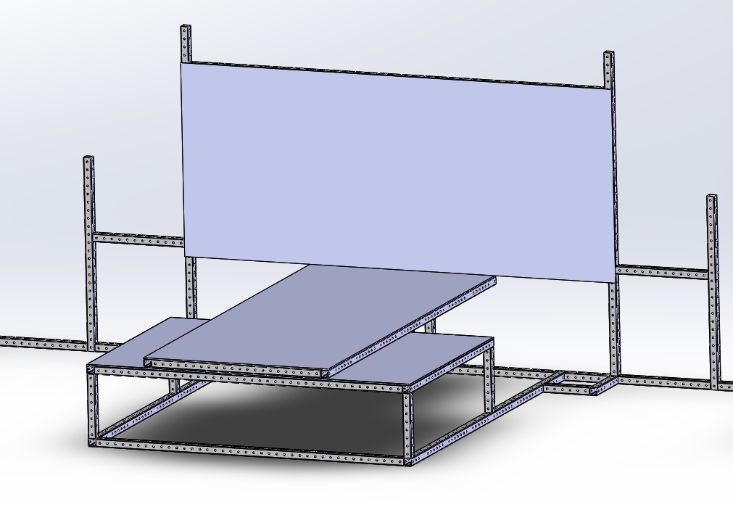 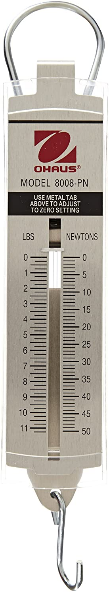 Weight
47
Project Planning
48
Work Plan
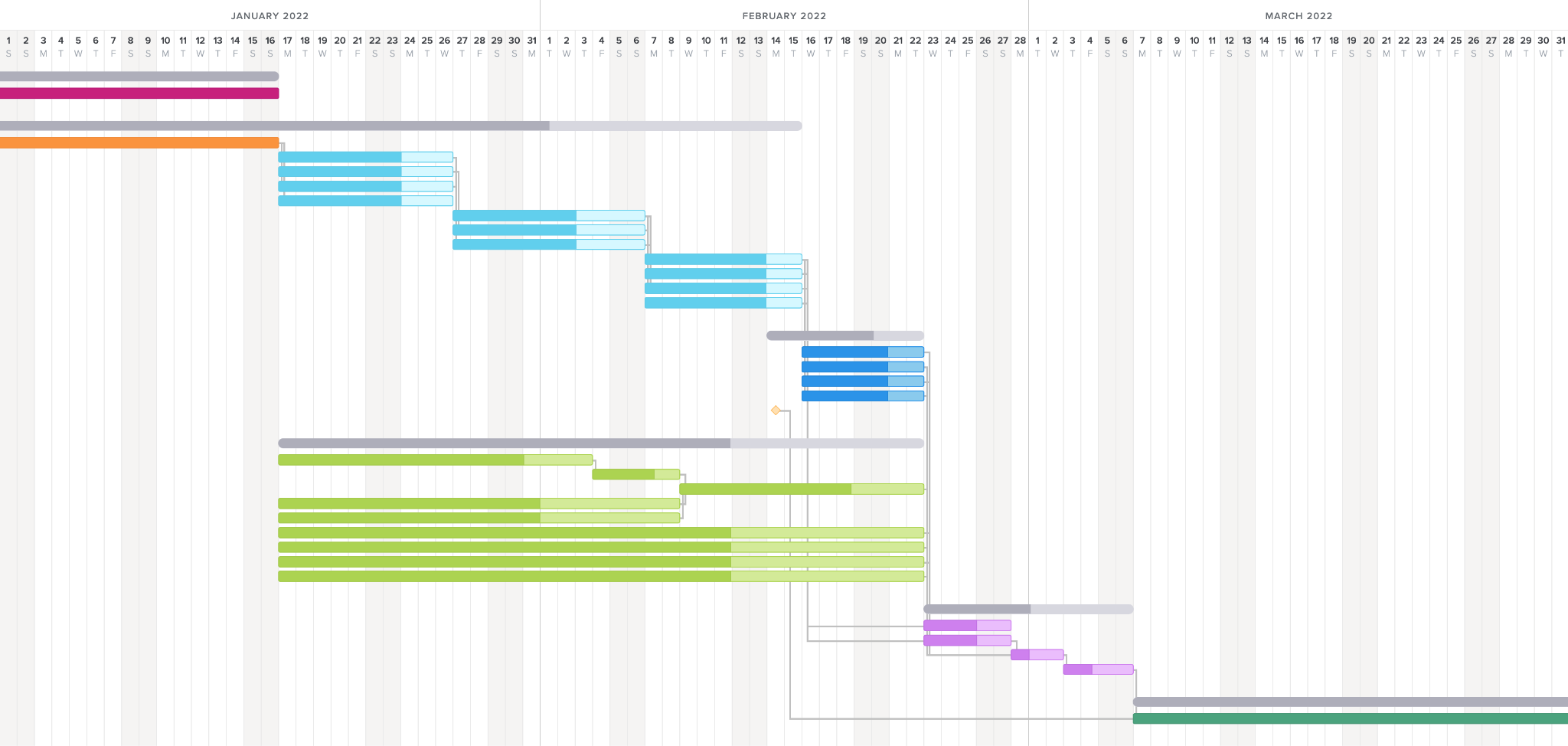 Phase 1: Component Ordering & Training
Key:
Procurement
Margin
Phase 2a: Manufacturing, Structure Assembly, & Verification
Phase 2b: Electronics & Sensor Verification
Ordering
Training
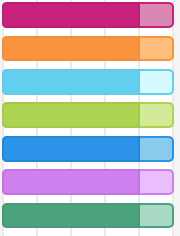 Training
Holes
Phase 3: Structure Integration
Manufacturing
Cutting
Assembly
Electronics & Sensors
Structure Verification
Phase 4: System Verification
Test
Structure Integration
System Verification
Milestone
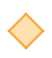 TRR
Control Law, Verification Code, & Linear Actuator Testing
Functional Requirement Satisfaction
Integration
49
Critical Path
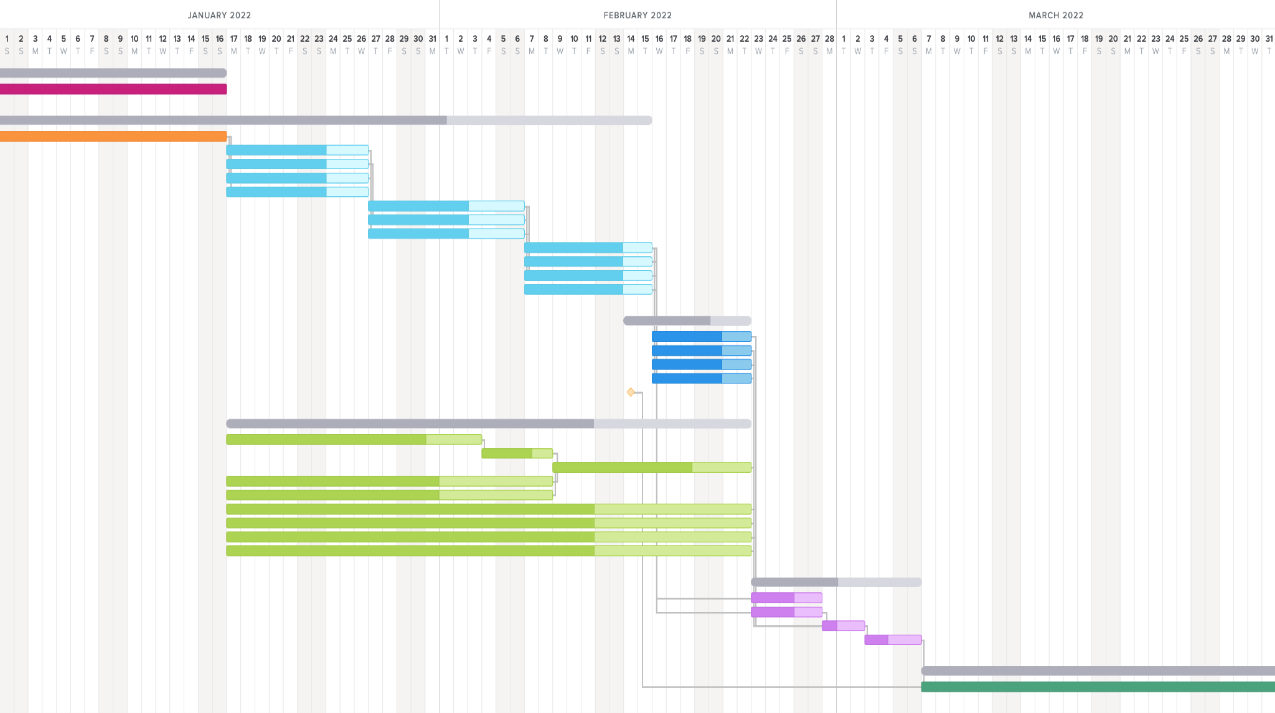 Key:
Margin
Ordering
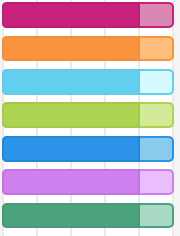 Training
Training
Manufacturing
Electronics & Sensors
Structure Verification
Structure Integration
System Verification
Test Environment Fabrication
Test Environment Verification
Milestone
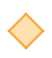 Assembly
System Verification
50
Cost Plan
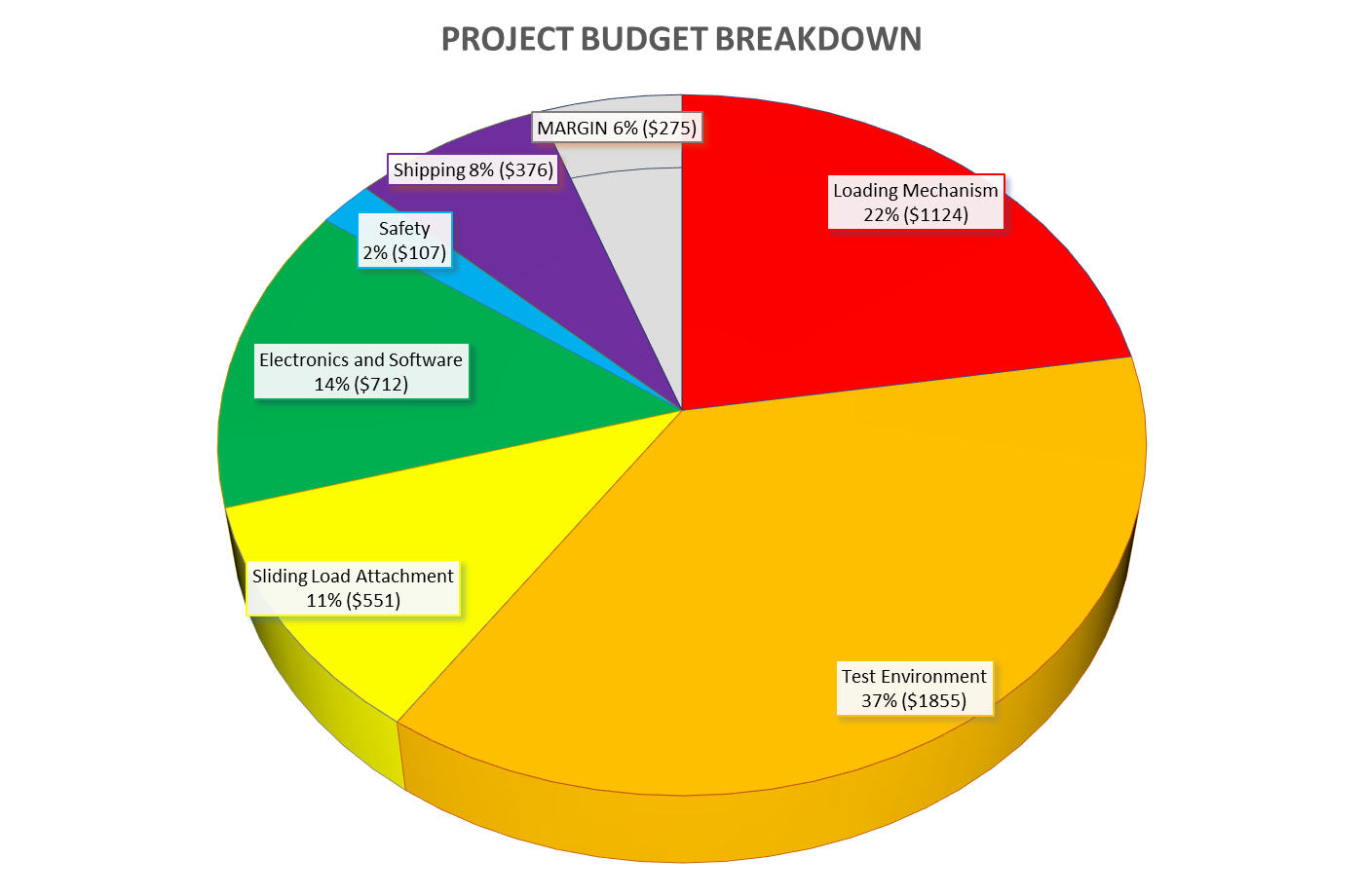 We have a tight margin but with all necessary selections made we are under budget
Customer has expressed that they are willing to fund our project by an extra $500 in order to cover over budget costs if we don’t receive the extra EEF funding
All vendors for selections are U.S. based 
All necessary cost quotes have been obtained from vendors presented here
Total Cost: $4,725
51
Major Tests
System requirement and component verification tests will take place March 8-31
We are supplied with adequate room for our test environment and loading structure
Test components are all either included in budget or available for use from aerospace department
System requirement and component verification tests are feasible
52
[Speaker Notes: Components for force vector magnitude and direction testing are included in budgetTools for friction analysis and angle sensor verification can be borrowed from aerospace department]
Questions?
53
Appendix
54
Friction Analysis - Top Down View
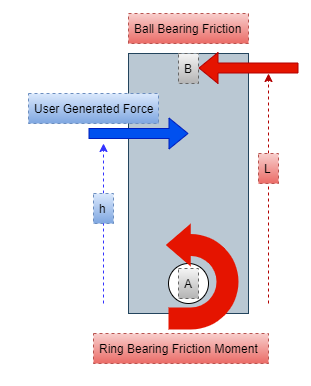 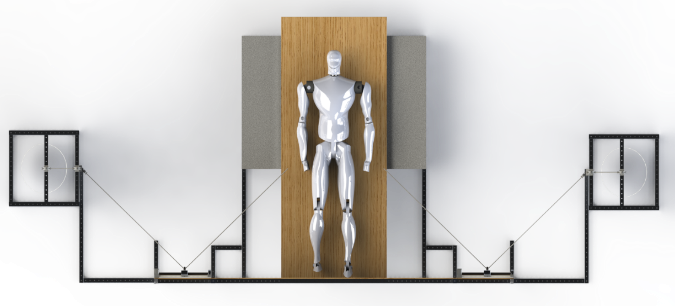 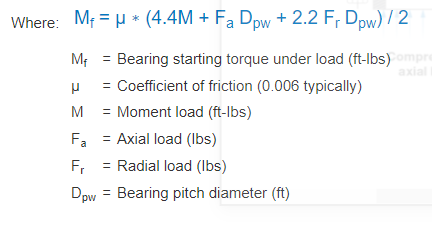 55
Friction Analysis - Side View
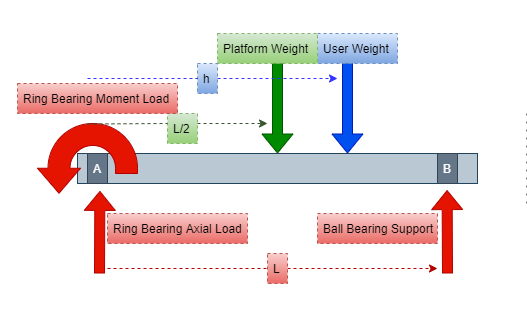 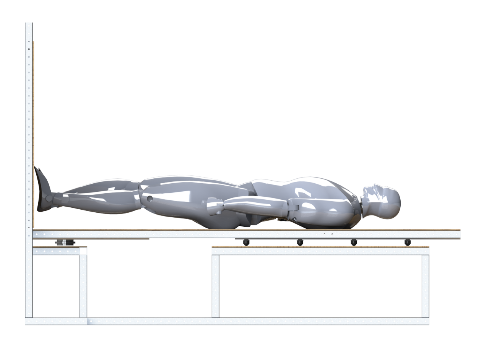 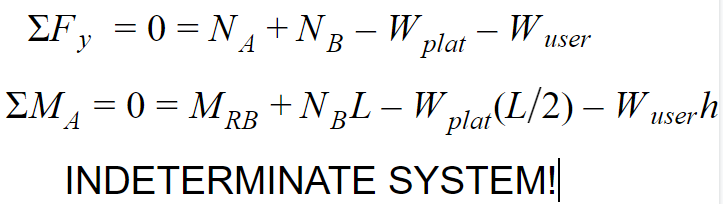 56
Friction Analysis
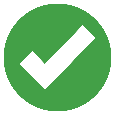 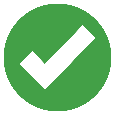 NB Upper Limit
MRB Upper Limit
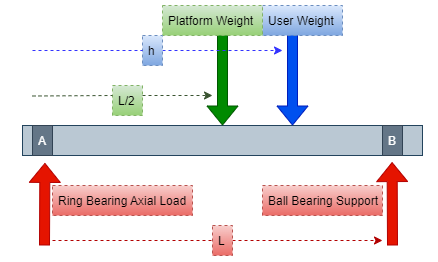 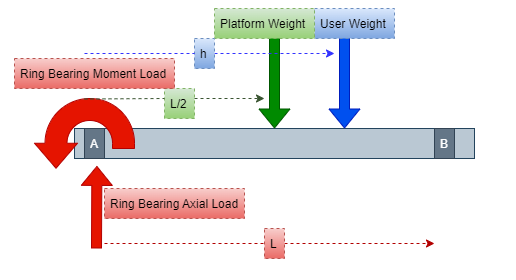 57
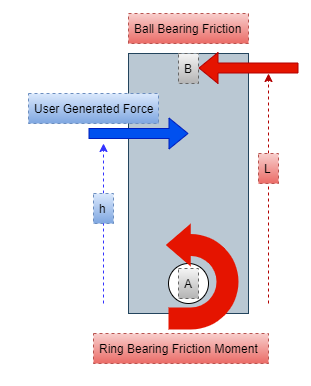 Friction Analysis
We now have enough information to evaluate MF
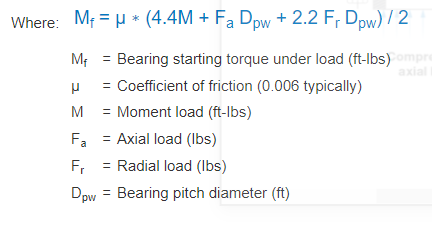 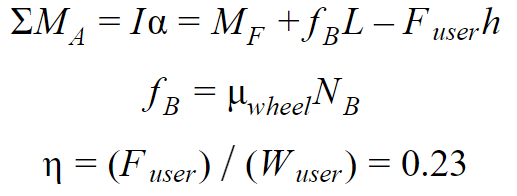 Note
Fr = 0 
Fa = NA (from previous slide)
M = Ring Bearing Moment from previous slide
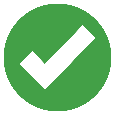 58
Friction Analysis
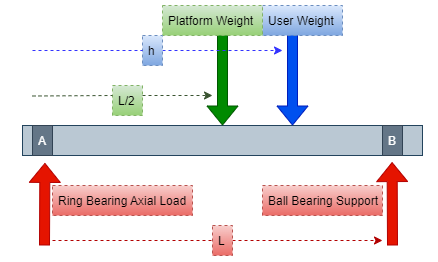 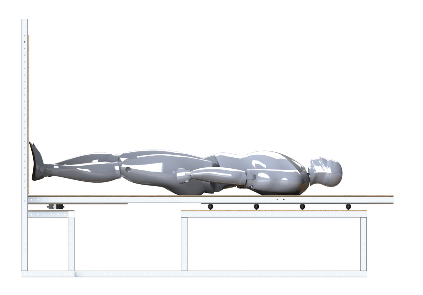 NA= 135 lbs & NB = 175 lbs for a ~330 lb. user weight and L = 6 feet 
These are well within the capabilities of the hardware chosen
Thrust bearing has a dynamic axial load capacity of 1575 lbs
Spherical ball bearing caster has load capacity of 286 lbs
59
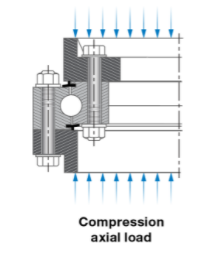 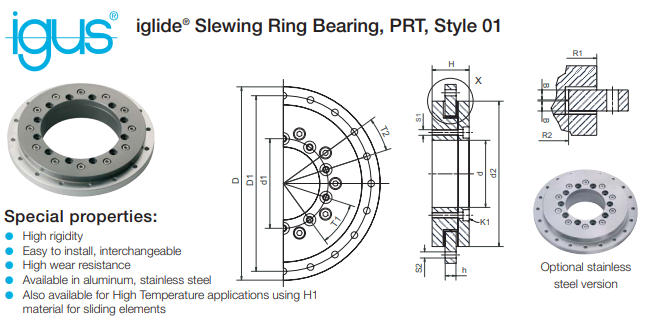 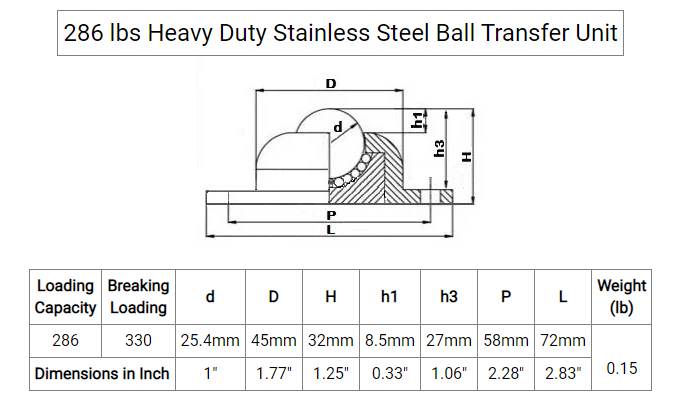 60
Manufacturing Plan
61
[Speaker Notes: Construction and Assembly of the device will take place in “LOCATION”]
Cost Plan Major Items BOM (Structural and Mechanical)
62
Cost Plan Major Items BOM (Structural and Mechanical CONT.)
63
Cost Plan Major Items BOM (Electrical and Human Factors)
64
Monte Carlo of Load Magnitude
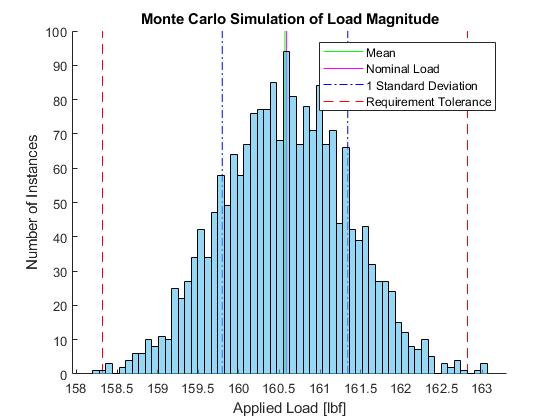 Result of simulation after 2000 runs using the Universal Test Subject for the nominal values
Load almost never deviates from required +/-2.25lbf (10N) tolerance and the average stays close to the desired load value
All uncertainties derived from sensor sensitivities, worst actuator response time, and uncertainty in the attachment point of the tethers
Compounding uncertainties were summed in quadrature
65
Structural Analysis For Loading Mech
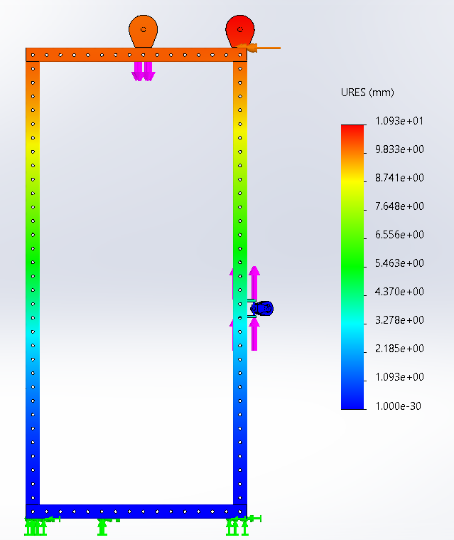 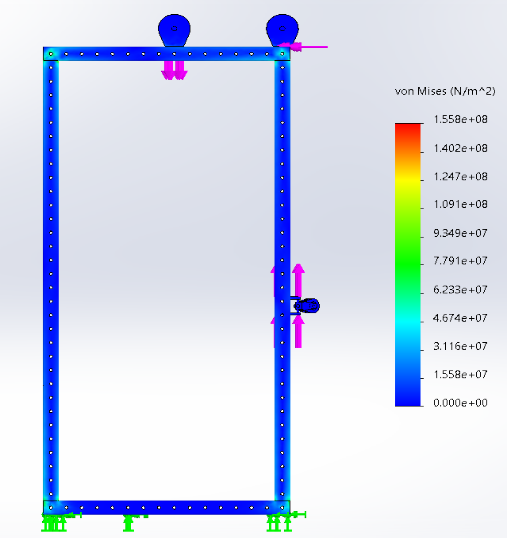 Max Stress in Aluminum - 55 MPa
66
*Yield of anodized aluminum used = 240 MPa
Structural Analysis for Test Environment
Minimal stress and displacement in Support Surface when placed against a wall
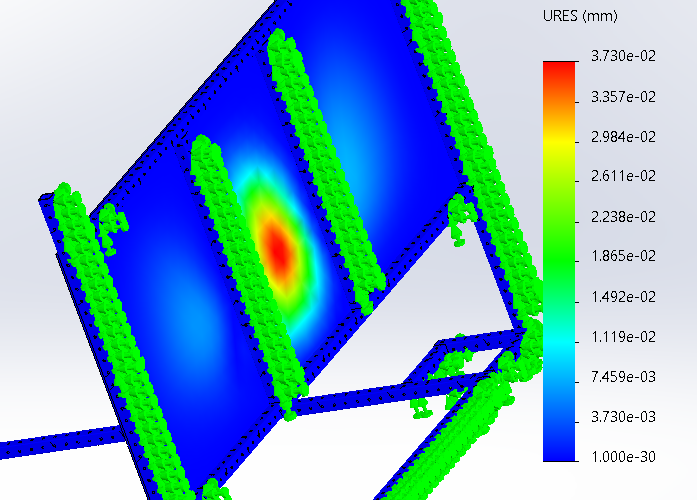 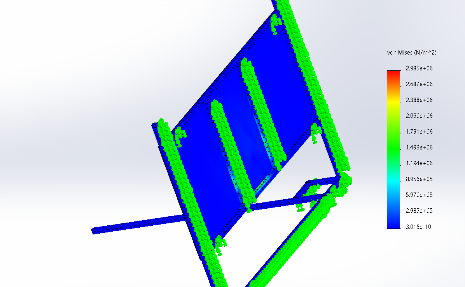 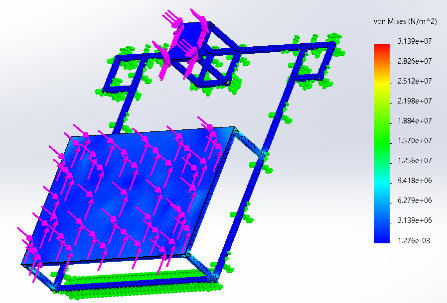 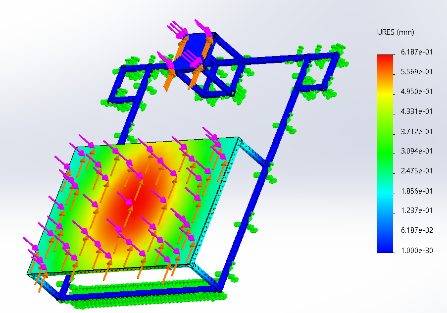 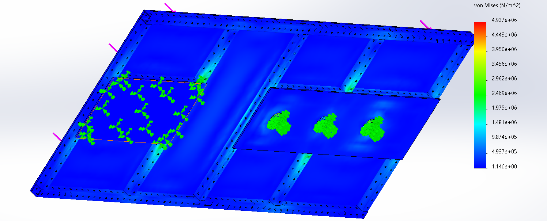 67
Minimal stress and displacement in Diving Board
Structural Analysis for Sliding Load Carriage
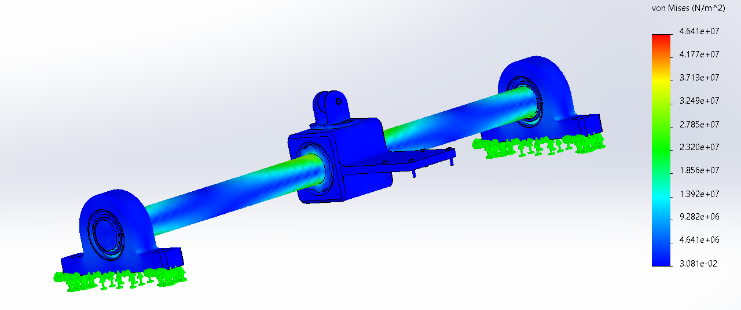 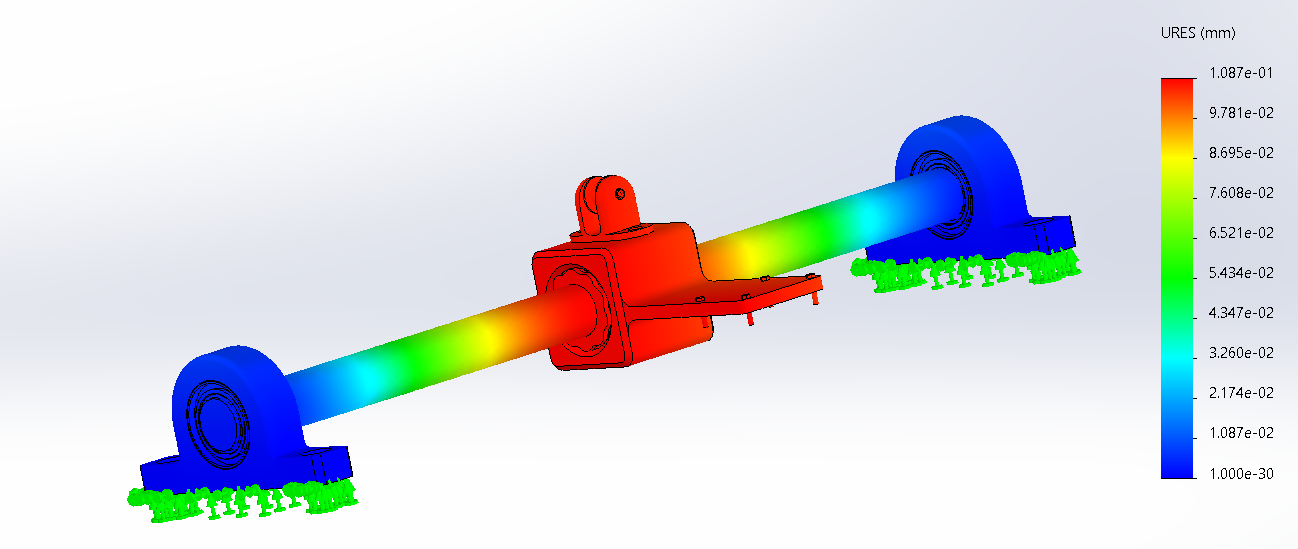 68
Structural Analysis for Safety
All factor of safety are above 2.5 → Safe
69
Test Environment
±20°
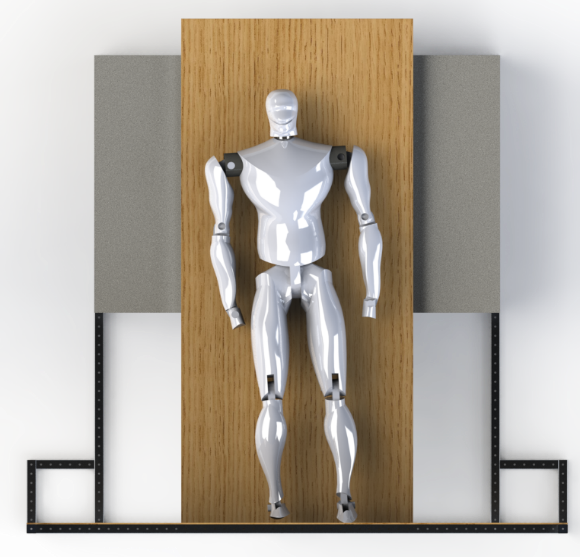 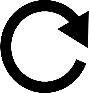 70
[Speaker Notes: Consists of a structural “Skeleton” and a “Diving Board”
Removes the force due to Earth gravity from the plane of study
Rotates about the ankle joint of the subject (with adjustability)
Mitigates friction to prevent interference with the study through bearings]
Test Environment - CAD
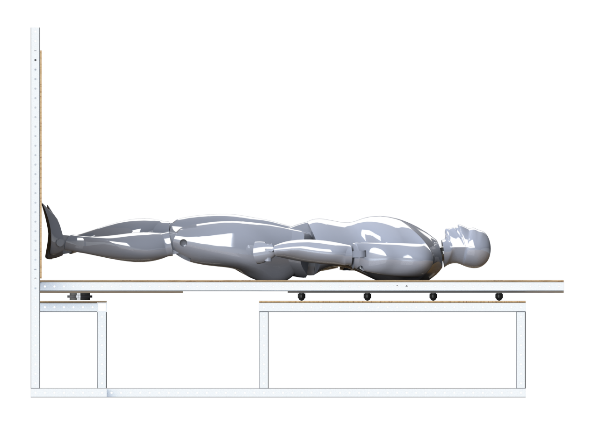 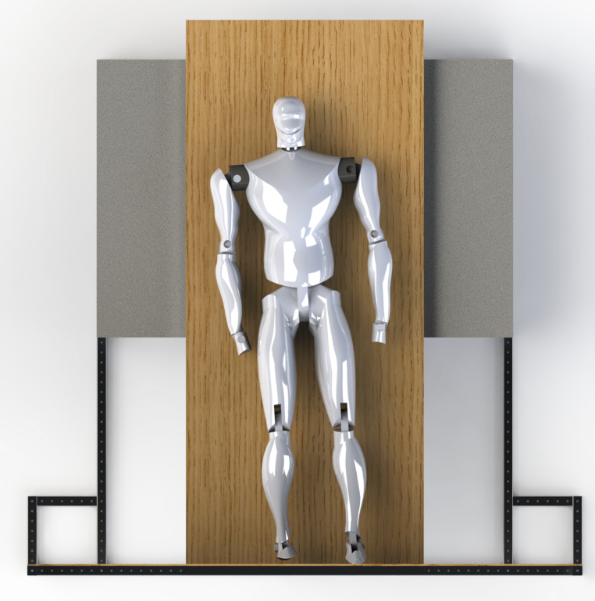 36”
42”
61.375”
84”
18.40625”
63”
71
83.75”.
Safety - Harness and Padding
Harness:  
Webbing:  Polypropylene, 2”width, supporting 1080 lbs AND Nylon, 1”width, supporting 1415 lbs. 
Sliders:  Supporting 500 lbs,    D-rings: Supporting 1000 lbs.
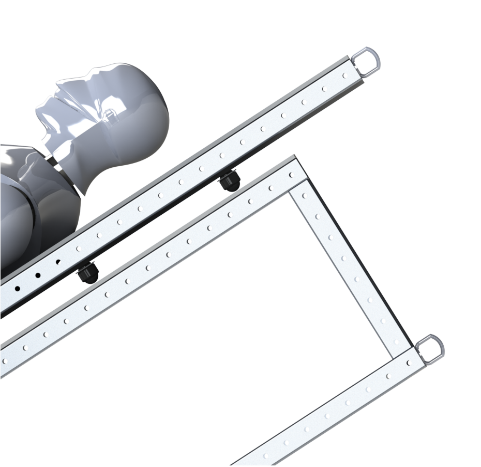 Slackline:
D-Ring: ¼” mounted D-rings, supports 1,200 lbs.

Tether: ¼” Vectran rope, supports 1,600 lbs.
Secondary visual (Eli ideas)
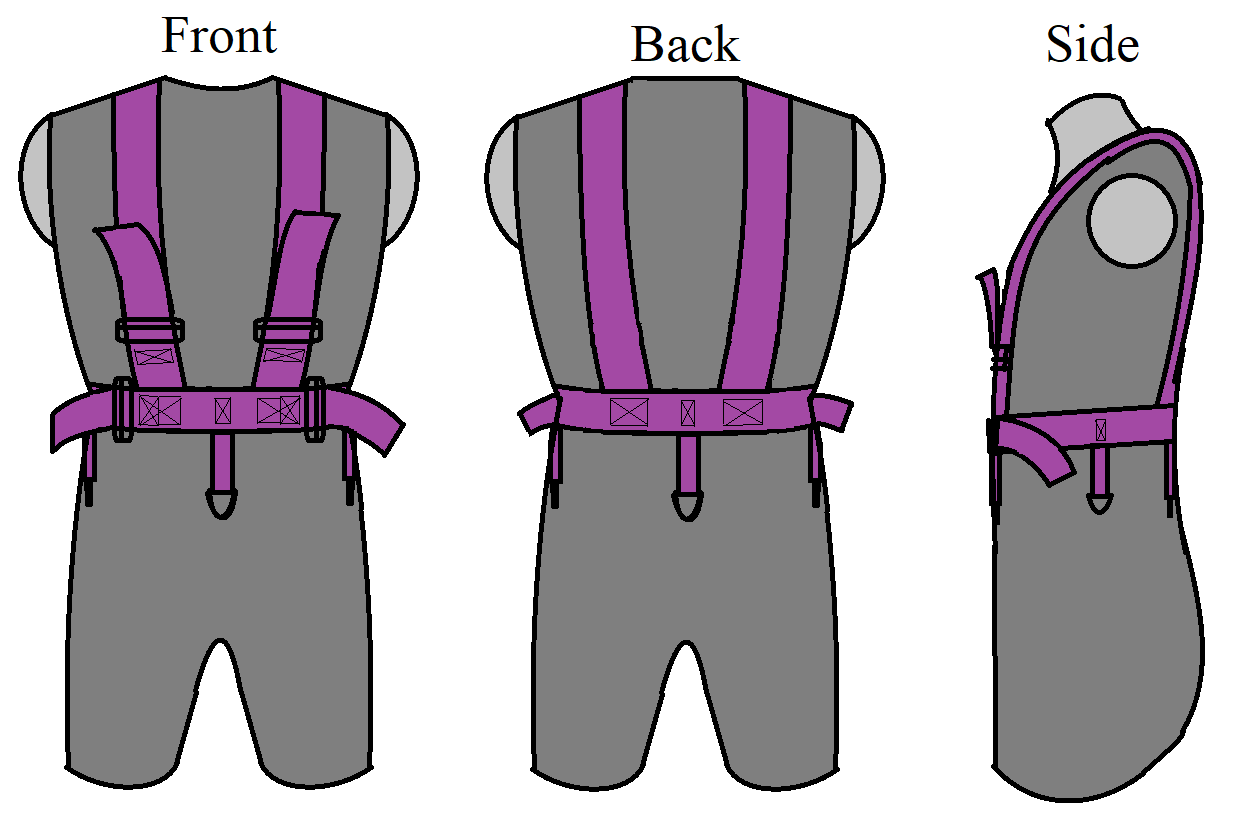 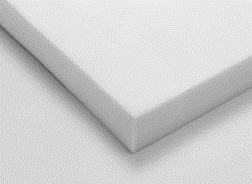 Padding:
Polyurethane foam, 2” thick
72
[Speaker Notes: Grip tape for foot support
Harness design/manufacturing methods
Harness load distribution + adjustability
Slackline system design
Padding for comfort overview]
Safety - Adjustability
Verified for extreme case of 95th percentile weight and 50th percentile height
Maximum:
Waist circumference: 43.5”
Chest circumference: 46.7” →                  Waist strap length = 4ft
Buttock circumference: 45.2”

Maximum:
Buttock to shoulder height: 28”
Scye circumference: 20.5”  →            Shoulder strap length = 6.5ft total

28*2 + 20.5 =     76.5” per strap
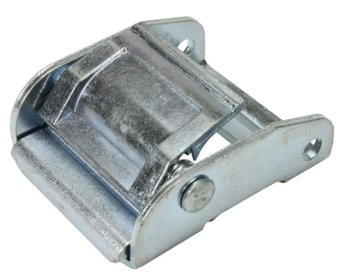 Adjustable slider supports 1000 lbs
73
Safety - Diving Board Padding
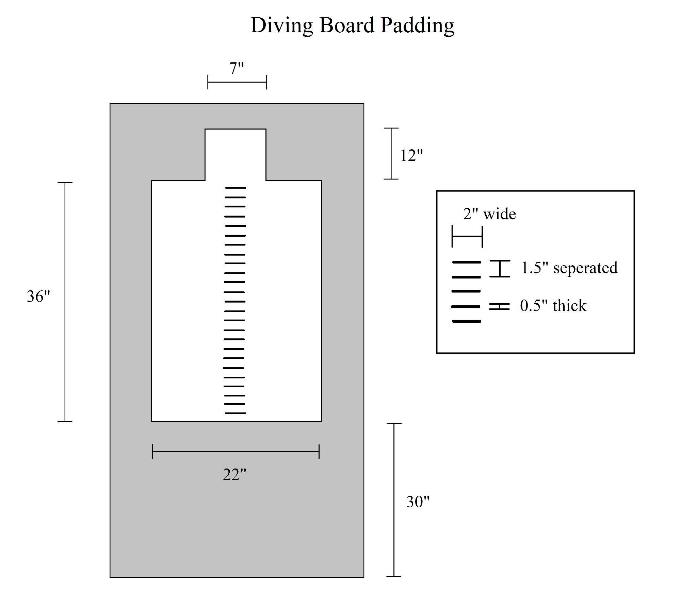 Two sheets of 22” x 22” x 2” Polyurethane foam padding.
Total area: 968 in^2
Area needed:     876 in^2

Slits in the padding for the harness to slip into in order to attach the user to the diving board to prevent them from falling off while in use.
74
Secondary visual (Eli ideas)
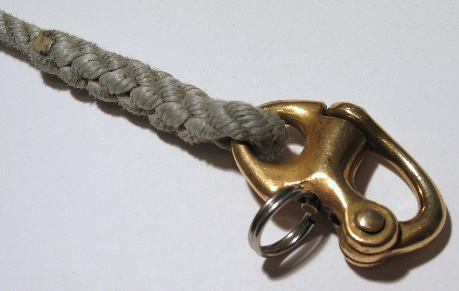 Safety - Additional Information
Snap Shackle:
Primary attachment shackle for tethers
Supports 989 lbs
Open/Close Under Force
Emergency release if needed
Heritage on high tension rope aboard sailboats
Secondary visual (Eli ideas)
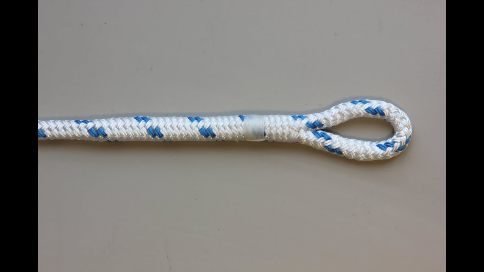 Spliced Rope:
Rope looped back into itself
Holds up to 90% of Rope Strength, above 50% for other knots
Can be done with sewing machine/needle
Heritage on skydiver parachutes and CubeSats
75
[Speaker Notes: Grip tape for foot support
Harness design/manufacturing methods
Harness load distribution + adjustability
Slackline system design
Padding for comfort overview
Materials + FoS overview]
Loading Mechanism - Components
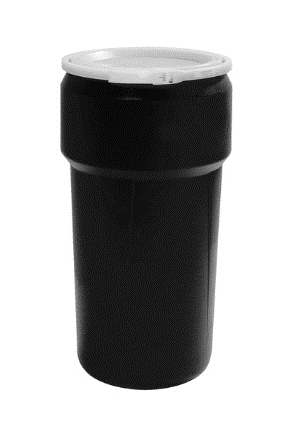 Sandbags
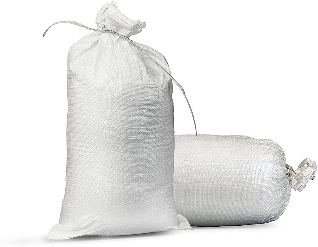 Passively loads the subject with a resultant force magnitude equivalent to their weight
Utilizes sand within a sealed container
This allows specific load control to remain within 10N
The subject will be weighed prior to use 
The tether will be attached to the hanging scale (which will be attached to the sand containers), ran through a series of pulleys to the pulley on the Sliding Load Attachment, and then attached to the users harness
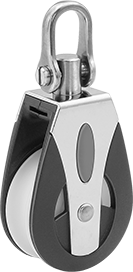 Sand Container
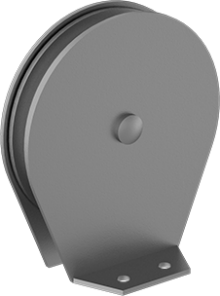 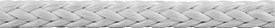 Swiveling Pulley
Tether
Mounted Pulley
76
Loading Mechanism - CAD
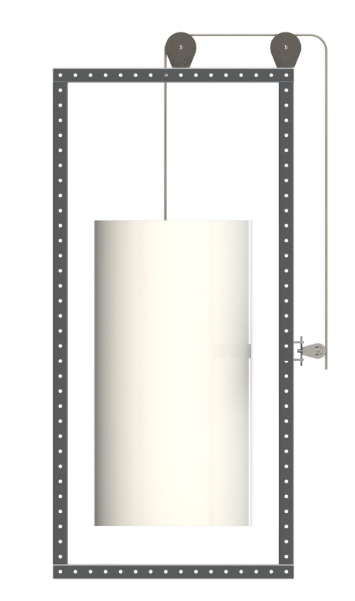 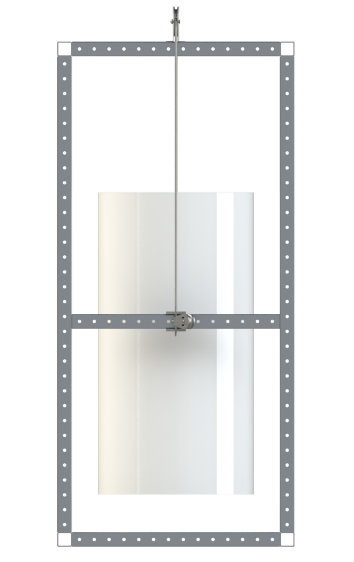 Force Application Tether
Stationary Pulley
15.75”
50.875”
30.5”
Sand-filled Barrel
Swiveling Pulley
Motion
77
23.875”
Sliding Load Attachment - Carriage
Designed to “offload” the force from the loaded tethers from the actuator
Allows actuator selection to be significantly downsized, reducing cost greatly and allowing for faster actuators
Is attached to and translated by the actuator
Pulley
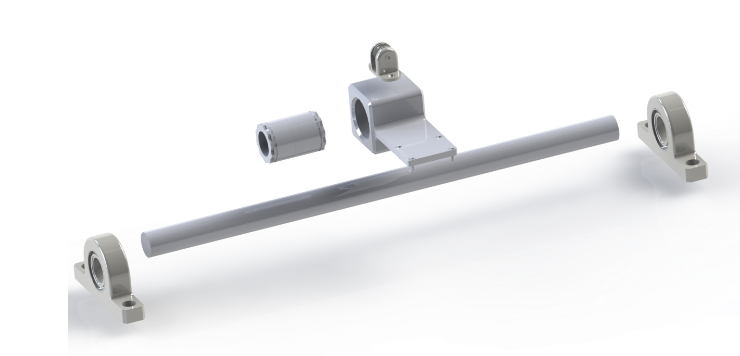 Carriage Block
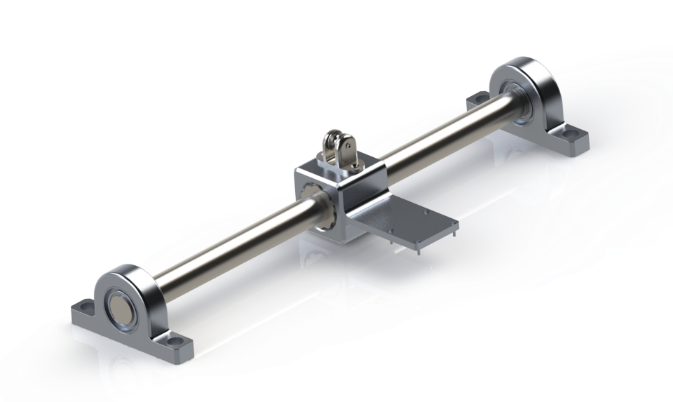 Steel Shaft
Linear Bearing
Fixtures
78
Carriage Breakdown
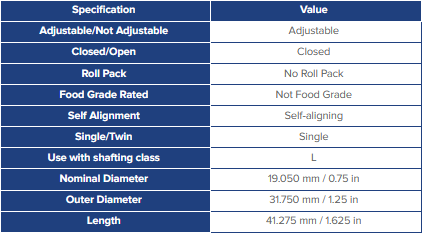 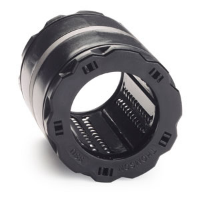 Linear Bearing Specs
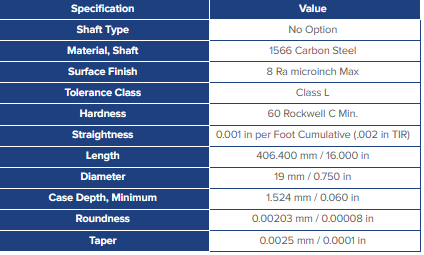 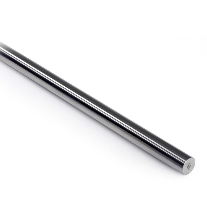 Linear Shafting Shaft Specs
79
Controls
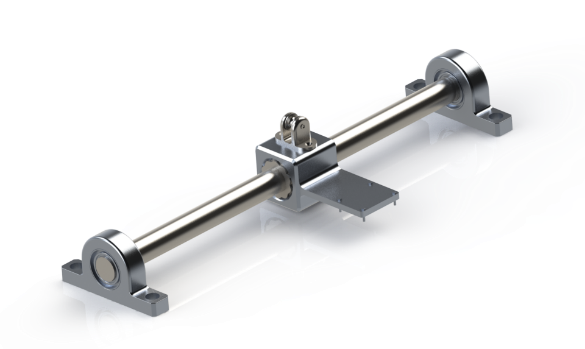 𝝰
Θ
Motor Controller
Stepper Motor
Actuator and Load
Δx
+
+
ΔΘ
PID
80
[Speaker Notes: We can clean up this diagram, but this is the idea]
Software Team Breakdown
Actuator Control Team

Develop encapsulated function(s) to control the linear actuator position given a desired position
Sensor Data Collection Team

Develop encapsulated function(s) to query and collect data from angle sensors and body mounted IMU
Software Systems Team

Coordinate the integration of all subsystems
GUI & Matlab Interface Team

Develop a Graphical User Interface in Matlab designed to display test data and develop a simple method for Matlab to Arduino Connection
Control Algorithm Team

Develop encapsulated function(s) to compute the required actuator movement given current measured angle
81
[Speaker Notes: We can clean up this diagram, but this is the idea]
Design Requirements & their Satisfaction
There is slight delay between electronic components and in motion of actuator
Need a delay of <80 ms
Motor driving actuator slows down with higher forces
Top speed necessary will be 19 in/s
Must keep force on actuator < 17.6 lbf
82
“The simulated gravity force must stay within 2 degrees of normal to the support surface at all times”
Sensors and Controls - Component Choices
Microcontroller
Angle Sensors
Actuator Motor Controller
Body IMU sensor
Display Interface
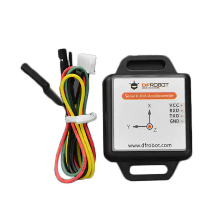 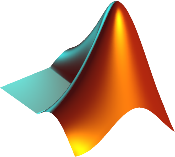 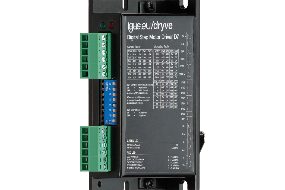 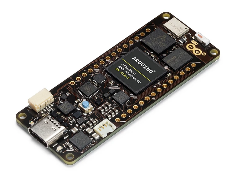 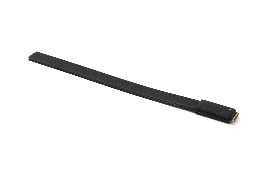 Arduino Portentia H7
Bendlabs 1-Axis  Soft Flex Sensor
drylin D7 stepper motor output stage
DFRobot SEN0386
Matlab via Arduino onboard BLE module
83
[Speaker Notes: We can clean up this diagram, but this is the idea]
Chosen Sensor Specs
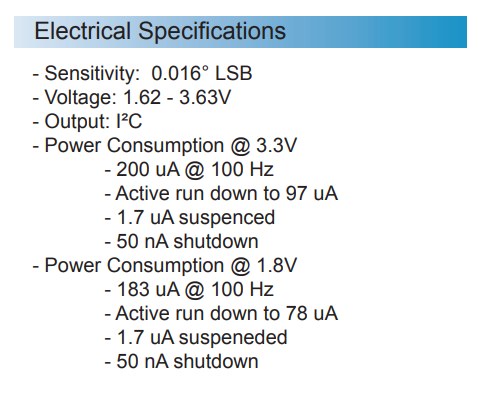 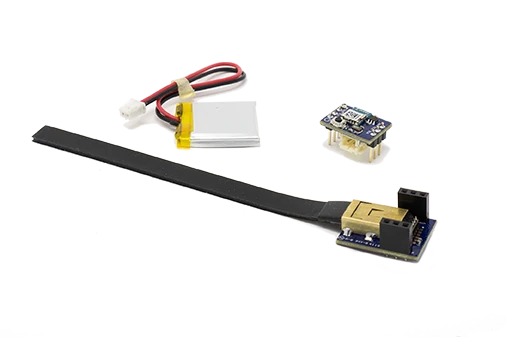 BendLabs 1-Axis Evaluation Kit
High precision
Low power 
Wireless option
Interfaces with Arduino or LabView DAC
High Refresh rate
Relatively expensive
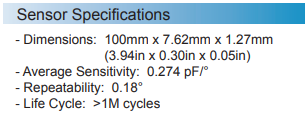 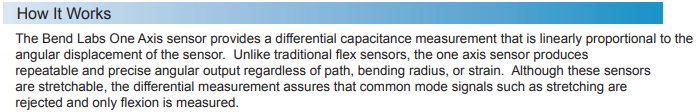 84
Chosen Sensor Specs
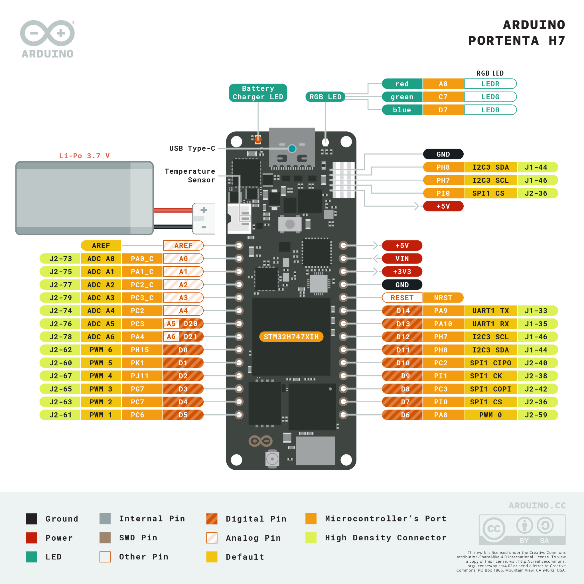 Arduino + Matlab Interface
Arduino Portentia H7 for computations and actuator command 
Dual Cores for simultaneous Processing and command
Interfaced with Matlab for a GUI and data collection
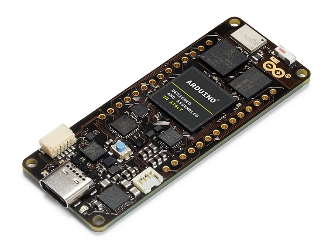 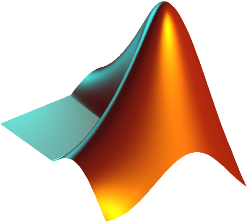 +
85
Chosen Actuator Specs
Actuator Specs:
350mm stroke length
NEMA-17 Motor with torque of 0.5 Nm
Acceleration controlled by controllers
48 VDC power input at 1.8A
Capable of speeds greater than required
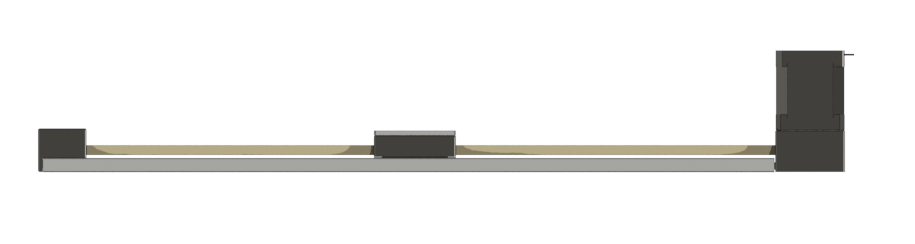 86
Engineering Budgets
87
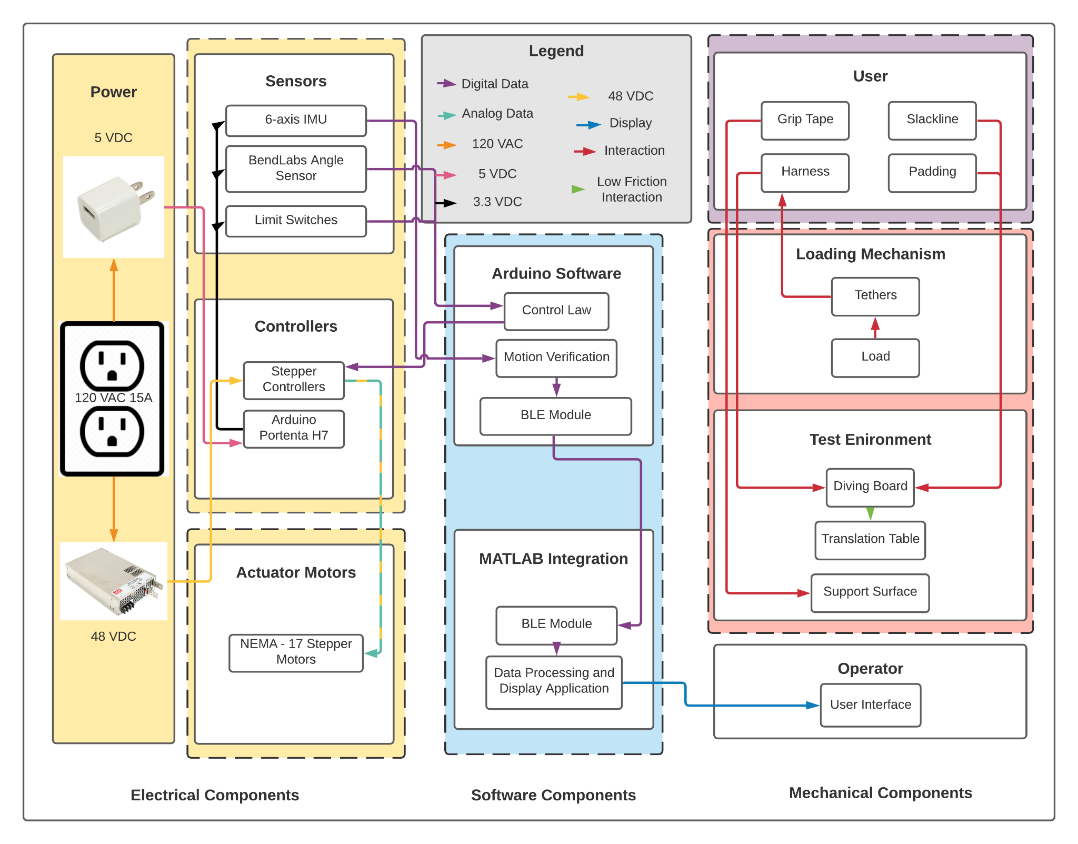 FBD
88
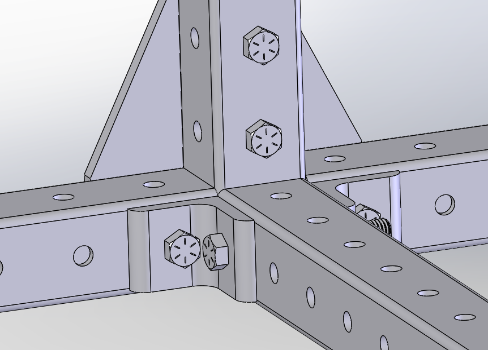 Example Joint
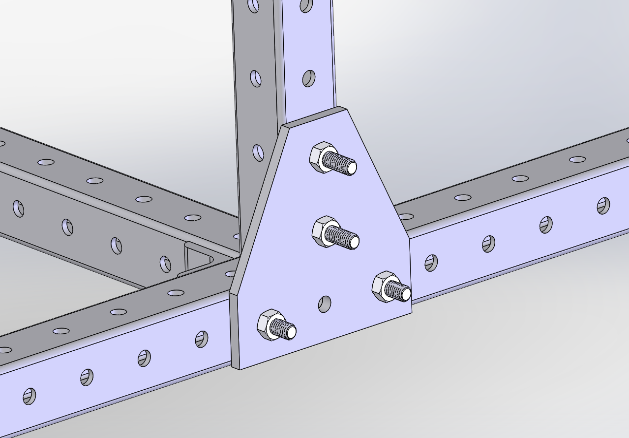 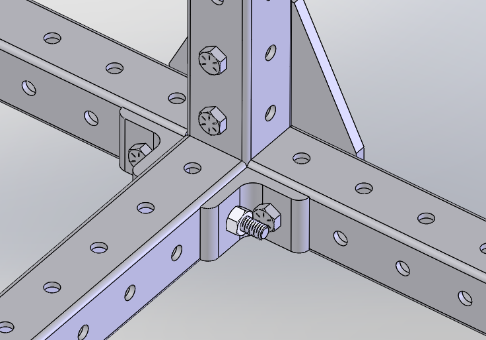 89
Assembly Dimensions (TOP)
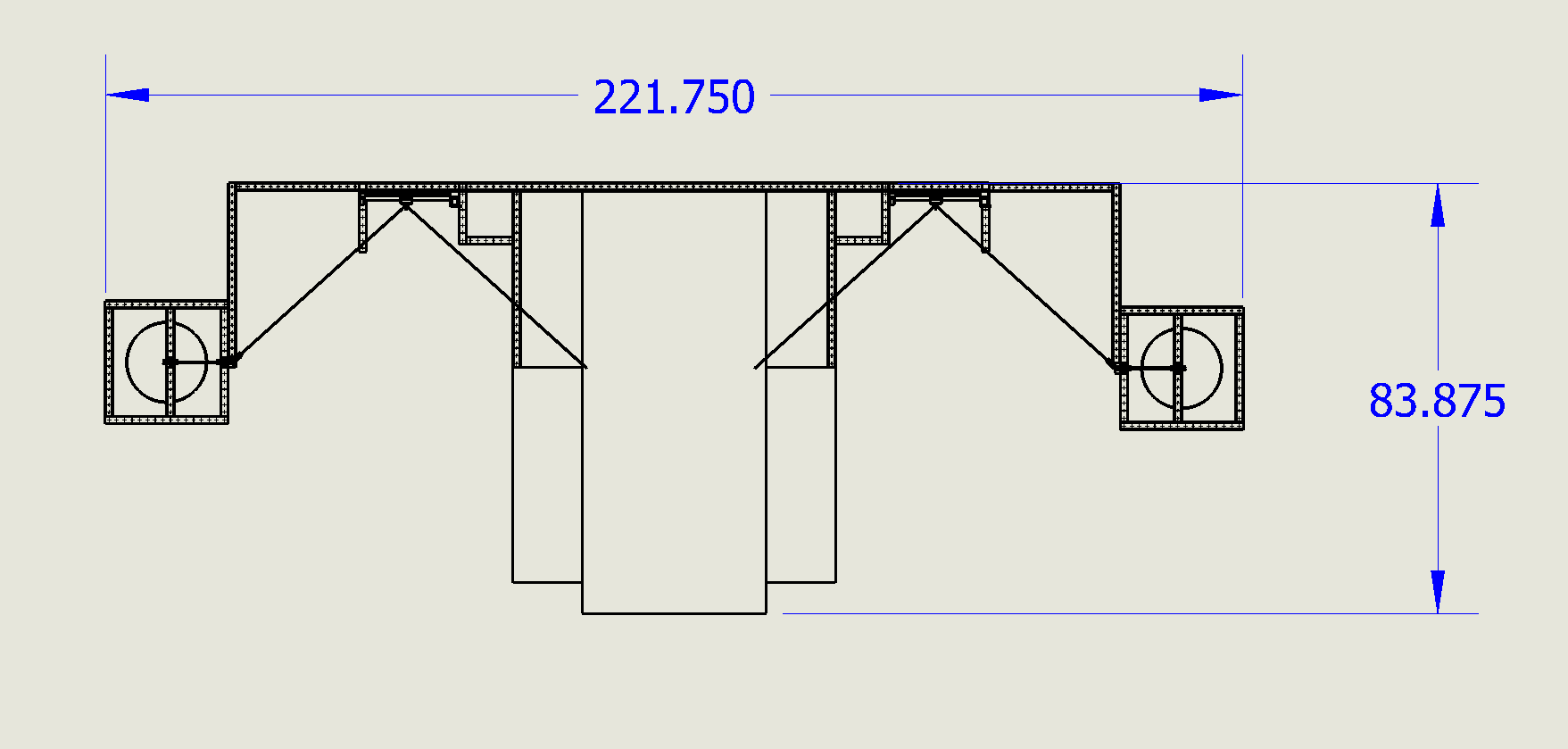 90
Assembly Dimensions (FRONT)
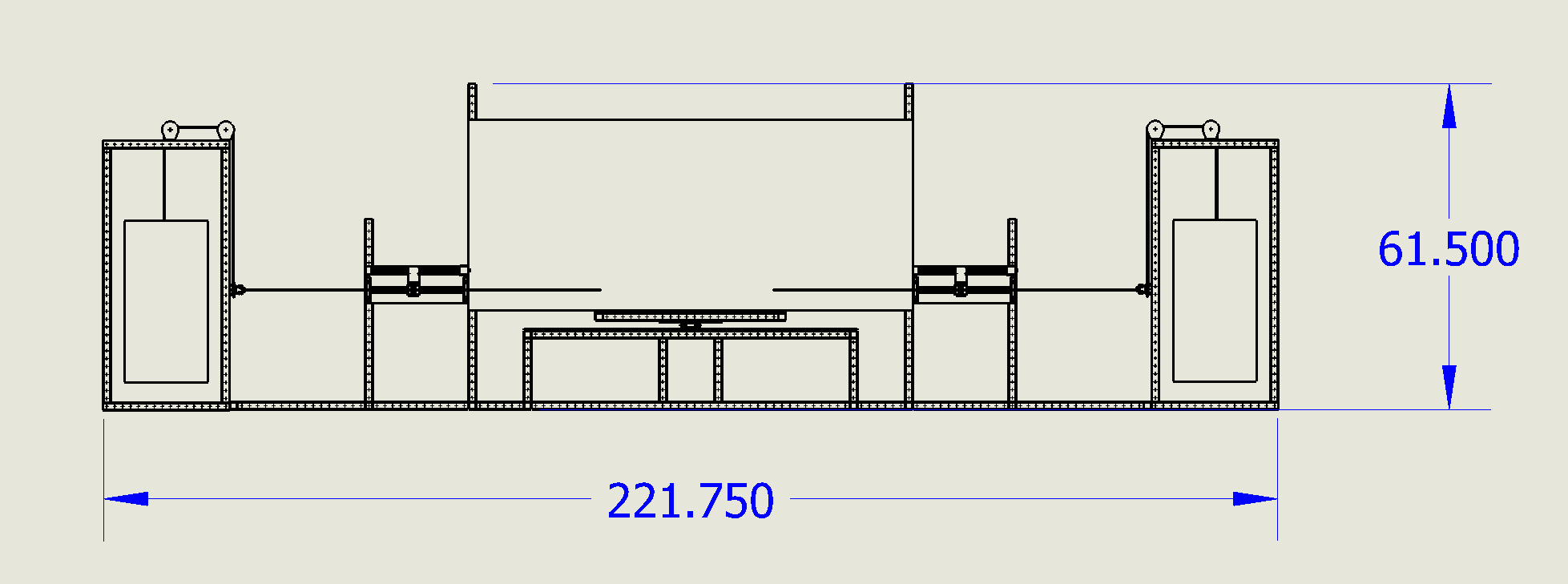 91
Test Environment Dimensions (Top)
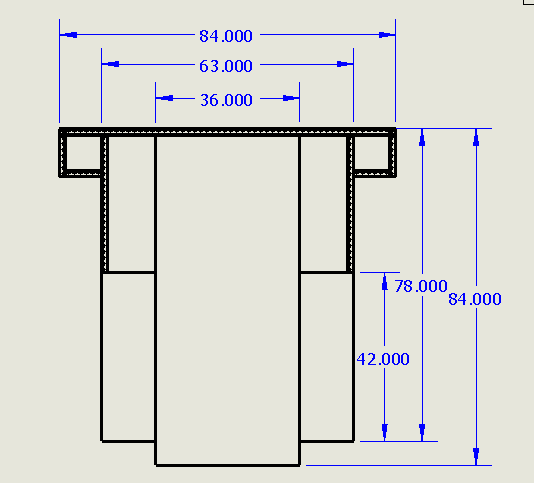 92
Test Environment Dimensions (FRONT)
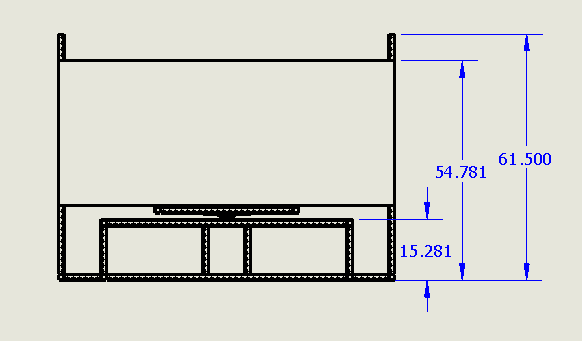 93
Loading Tower Dimensions
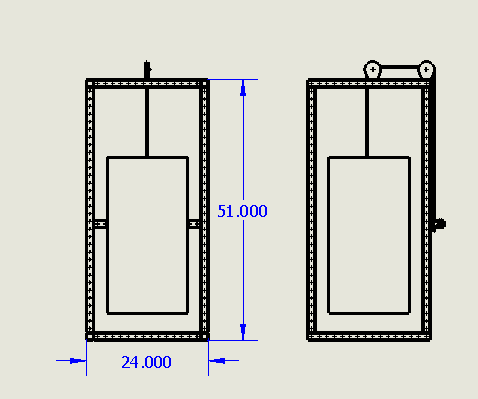 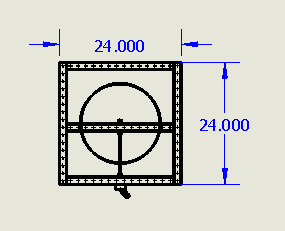 94
Diving Board Dimensions
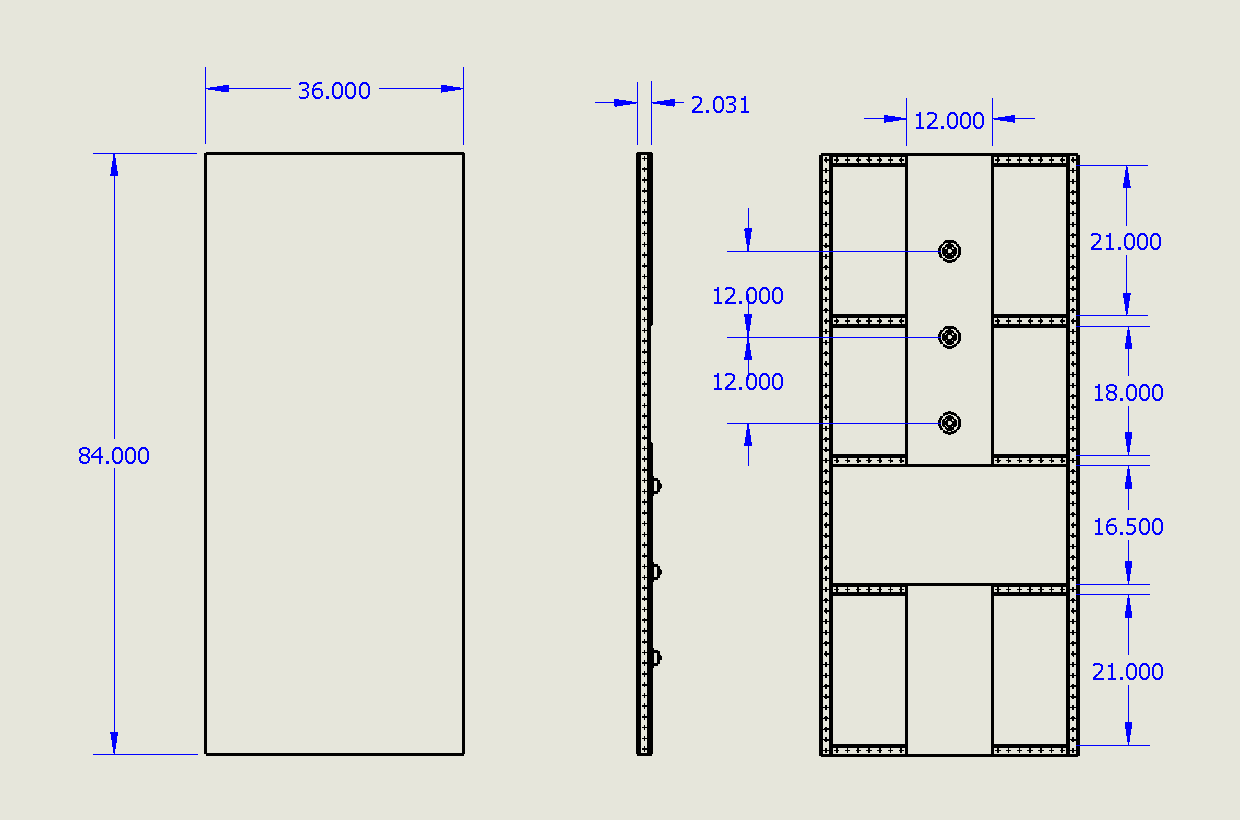 95
Wheel Table Dimensions (& Support)
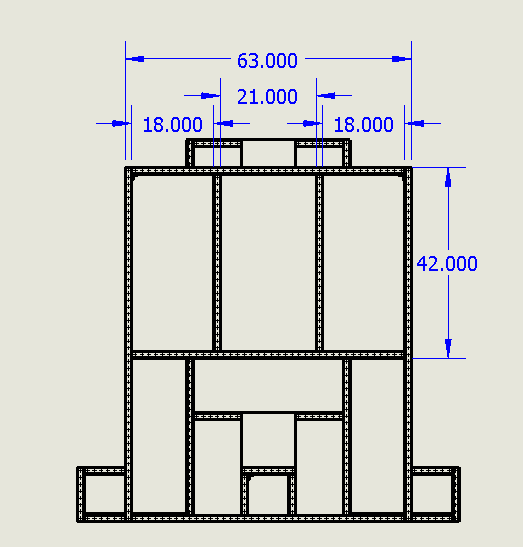 96
Support Surface Dimensions (& Support)
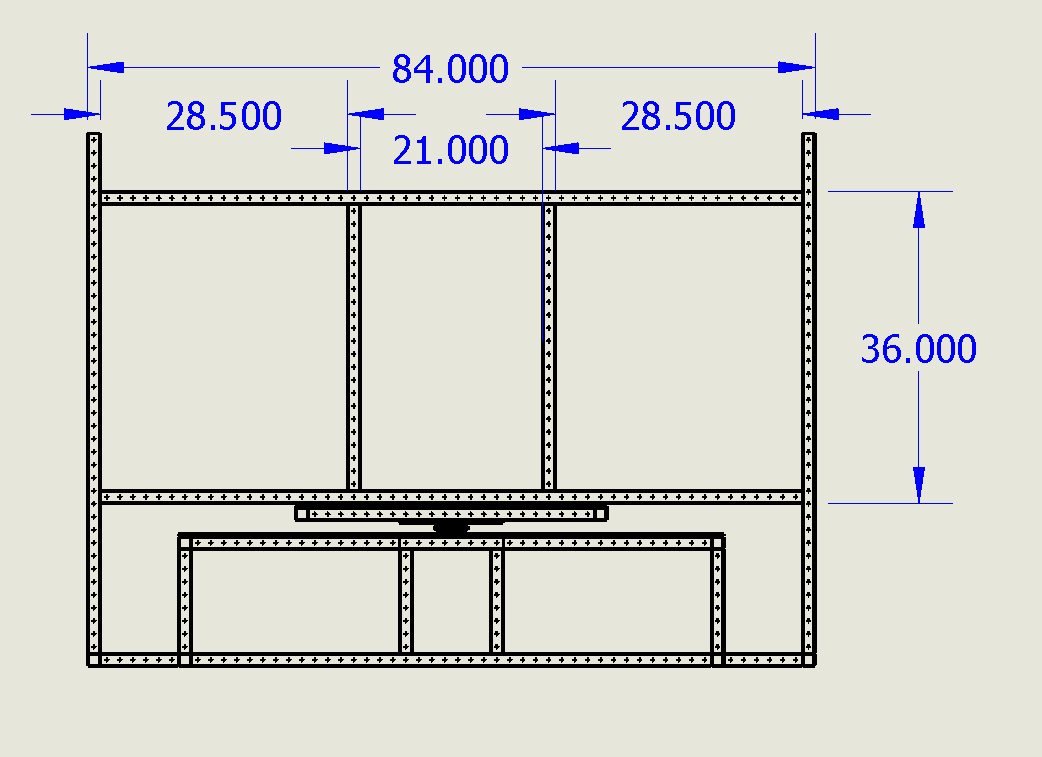 97
Feasibility Study 2 - (F2) Gravity Vector Deviation
Initialize the sway equations:       θ(t) = A*sin(T*f*t)       dθ_dt(t) = T*f*A*cos(T*f*t)
PID Control Simulation
Stepper Rate Command Simulation
While (t > simulation_time)
	t += sensor_query_time;

	new_position = PID_control(current_position,t);

	t += PID_computation_time;

	translation_speed = shoulder_height*sin(dθ_dt(t));
	if ( max(translation_speed) > max_actuator_speed )
		t += excess_move_time;
	
	position_array_PID.append(new_position);

PID_difference = position_array_actual - position_array_PID;
While (t > simulation_time)
	t += sensor_query_time;

	Commanded_rate = K1* (movement_rate - actuator rate)
K2*dθ_dt(t);

	t += rate_computation_time;

	translation_speed = shoulder_height*sin(dθ/dt);
	if ( max(translation_speed) > max_actuator_speed )
		t += excess_move_time;
	
	position_array_STEPPER.append(new_position);

STEPPER_difference = position_array_actual 
- position_array_PID;
Plot results of both of the simulations and their deviations from the true position (error)
98
[Speaker Notes: Thoroughly explain all lines on both plots]
Universal Test Subject
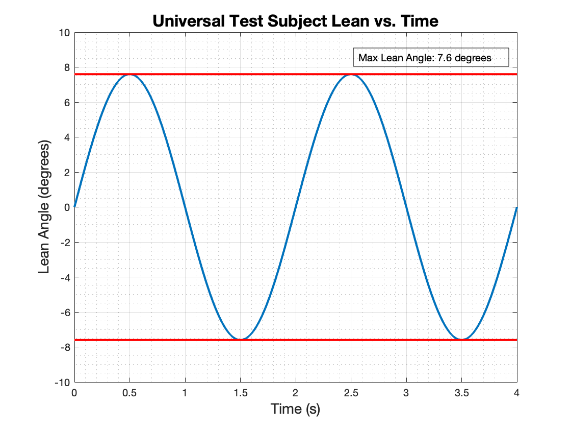 50th Percentile American Male, NASA Handbook 
(APPENDIX B) [7]
Height:	171.6 cm 
Weight: 	73 kg
CoM:		103.1 cm
Depth:	24.65 cm
Foot Size:	26.05 cm
Lean Max:	7.6º
Postural Sway of the Human Subject is modeled by 0.5 hz sine wave, as per Dr. Temple’s research. 
Back/forth displacement of the Universal Test Subject is assumed to be modeled as a pendulum swing, modeled in MATLAB.
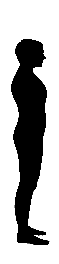 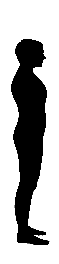 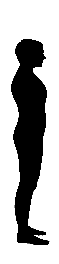 99
[Speaker Notes: dr clark used a pendulum w/ .5 hz sine wave with 10 degree amplitude. It’s an assumption: we want to do humans: we MODEL sway as pendulum sway.  Mention that these are not worst case (except for the angle)]
Universal Test Subject
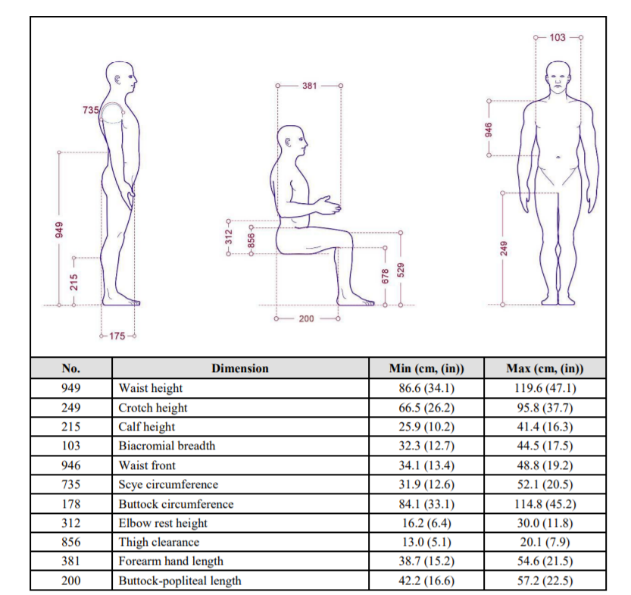 50th Percentile American Male, NASA Handbook (APPENDIX B) [7]
Height: 		171.6 cm 
CoM: 			103.1 cm (Up From Foot)
Shoulder Width: 	46.95 cm
Torso Width: 	38.4 cm
Depth: 		24.65 cm
Foot Size: 		26.05 cm
Lean Max: 		7.6º
Sway Max: 		5.4º 
Weight: 		73 kg
100
[Speaker Notes: Add in dr clark about the pendulum .5 hz sway assumption: we want to do humans: we MODEL sway as pendulum sway]
Max Lean Angle
c = CoM Height = 103.1 cm
Depth: 24.65 cm
Foot Size: 26.05 cm
a = Foot-Depth/2 = 13.725 cm
Arcsin(a/c) = 7.6º
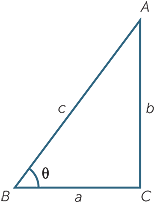 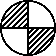 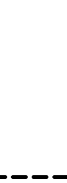 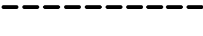 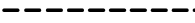 MAX LEAN
Assumptions:
a = Section of body in front of CoM
101
Feasibility Study - (F6) Safety
F6: The device shall prevent the user from falling if the user enters an unrecoverable state.
The device shall not continue the load if the user enters an unrecoverable state.
Unrecoverable: User is at an angle of > 20 degrees, COM position is < 75 cm above the ground, or the COM has a velocity > 1 m/s
.
Max lean angle of 10-20 degrees before people fall
Min COM position from ground at 10 deg lean is 85 cm
Max vel of COM at 10 deg sway at 0.5 Hertz is 65 cm/s
When one has reached 1 m/s, they have only moved 5 cm in 0.1 sec
1 m/s
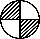 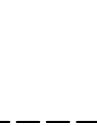 75 cm
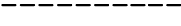 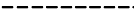 20º
102
Post-CONOPS
Stage 5: Balance Tests
Out of scope of this project
After bed rest is complete (~70 days)
Test for retention of proprioceptive functions
Direction of Earth Gravity
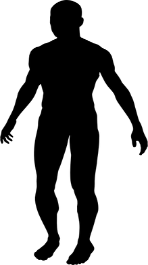 103
Why Not One Tether?
When the test subject leans forward, slack will be taken out of the system.
Sandbag goes down
Work is being done on the person
When test subject leans back to original position, slack will have to be given
Sandbag goes up
User has to do work on the system
If there are two tethers:
One sandbag goes down, one sandbag goes up
Net work = 0
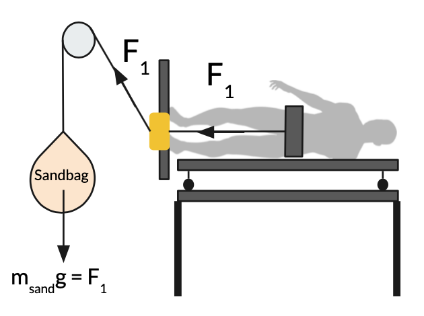 dy
Work = m*g*dy
104
References
105
Presentation References
[1] Garcia, Mark. “Astronaut David Saint-Jacques Is Carried to a Medical Tent.” NASA, NASA, 25 June 2019, https://www.nasa.gov/image-feature/expedition-59-canadian-space-agency-astronaut-david-saint-jacques-is-carried-to-a. 
[2] Mulavara, Ajitkumar P., et al. “Locomotor function after long-duration space flight: effects and motor learning during recovery.” \emph{Experimental Brain Research} vol. 202, no. 3, 2010, pp. 649-659 doi: 10.1007/s00221-010-2171-0.
[3] Mars, Kelli. “Analog Missions: Bed Rest Faqs.” NASA, NASA, 26 Mar. 2019, https://www.nasa.gov/analogs/envihab/bed-rest-faqs. 
[4] McMaster-Carr,“Fibrous Rope”,McMaster-Carr,https://www.mcmaster.com/fibrous-rope/
[5] Densities of materials. Engineering ToolBox. (n.d.). Retrieved October 5, 2021, from https://www.engineeringtoolbox.com/density-materials-d_1652.html. 
[6] Tleto. “Polyurethane Coefficient of Friction.” Gallagher Custom Polyurethane Molding, 29 Oct. 2020, https://gallaghercorp.com/polyurethane-coefficient-of-friction/. 
[7] NASA, “Human Integration Design Handbook (HIDH)”, NASA Special Publication SP-2010-3407-REV1, 2014.
106
Presentation References
[8] “Friction and Friction Coefficients.” Engineering ToolBox, https://www.engineeringtoolbox.com/friction-coefficients-d_778.html. 
[9] “Measuring Stepper Motor holding torque” https://www.applied-motion.com/news/2015/10/dynamic-torque-step-motor-sizing
[10] Fryar CD, Carroll MD, Gu Q, Afful J, Ogden CL. “Anthropometric reference data for children and adults: United States, 2015–2018.” National Center for Health Statistics. Vital Health Stat 3(46). 2021.
107